español, con Quique
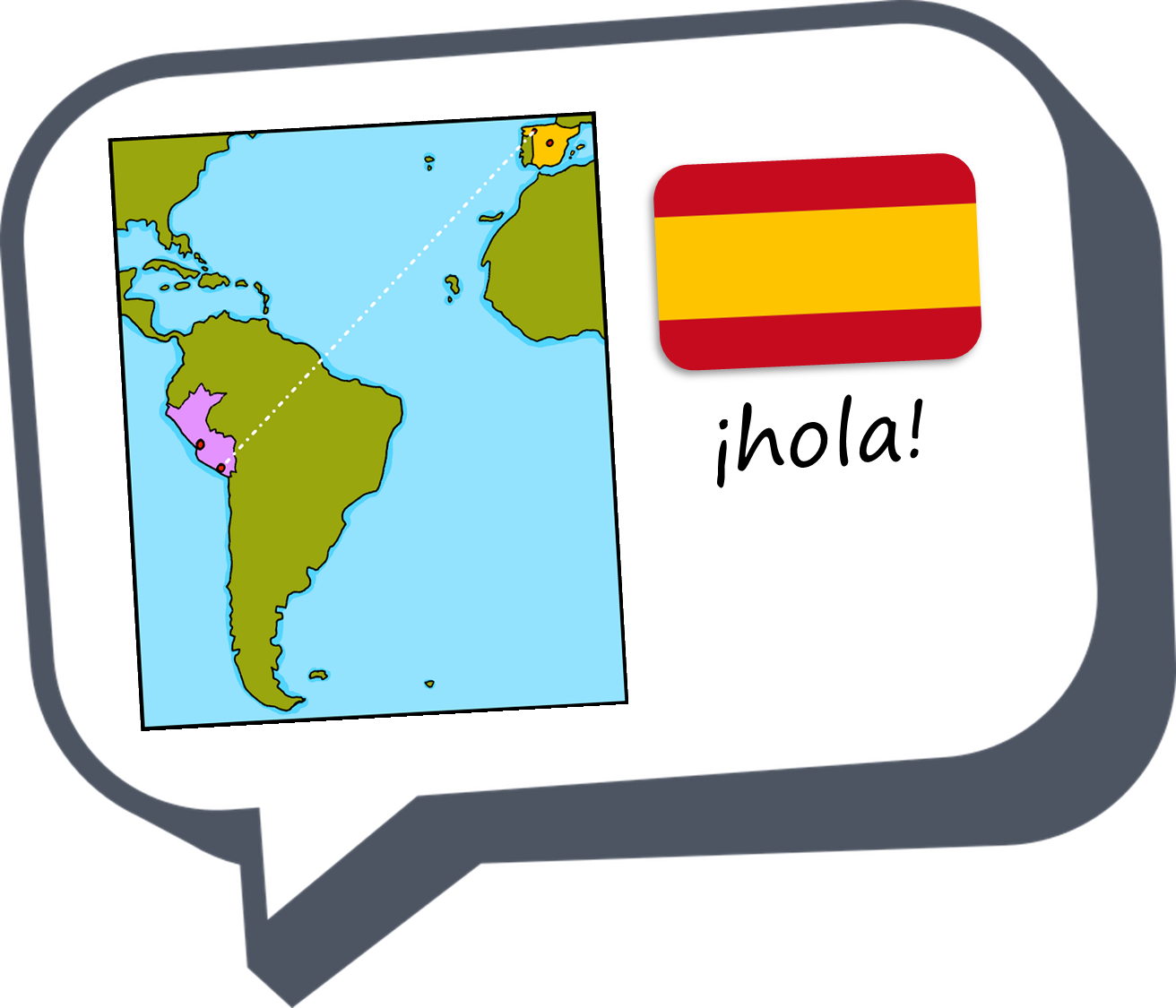 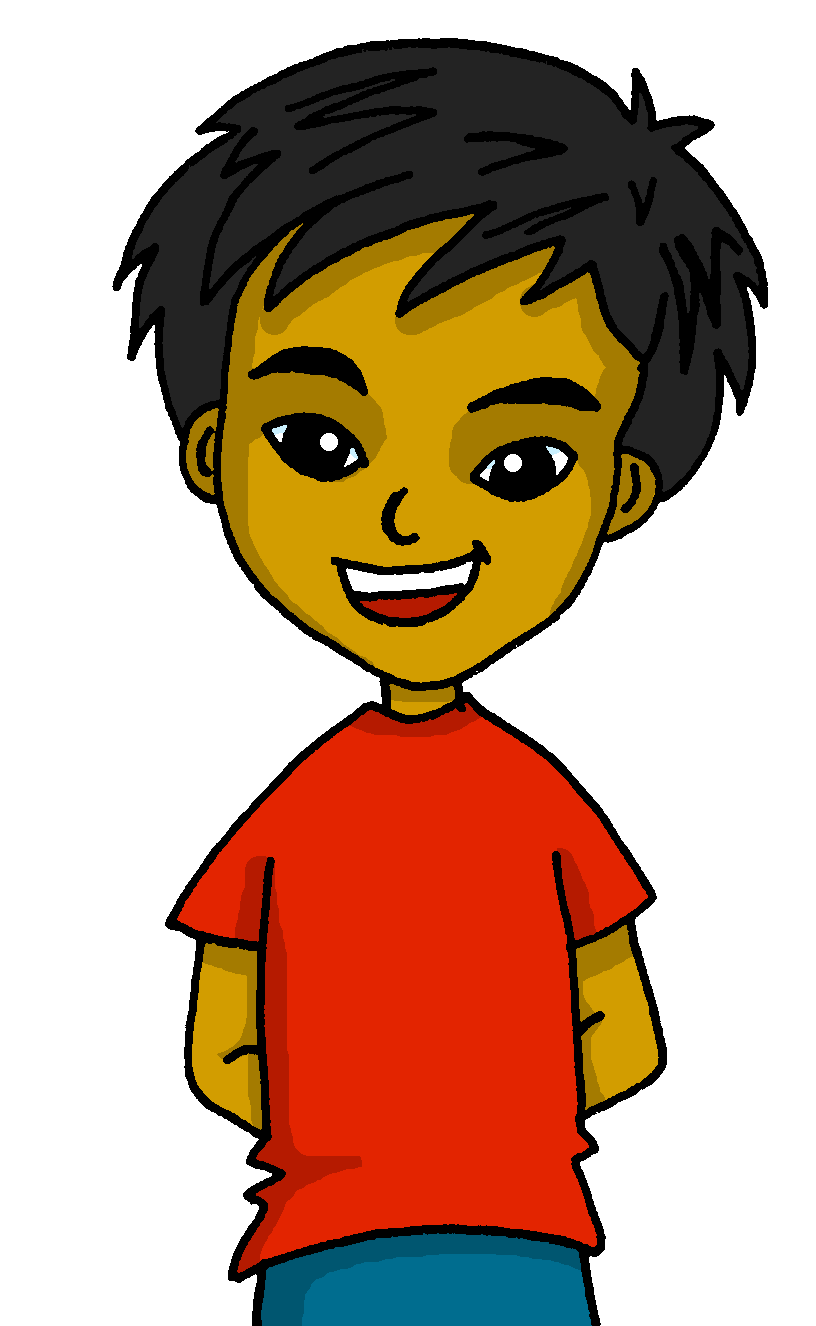 Saying what I and others do
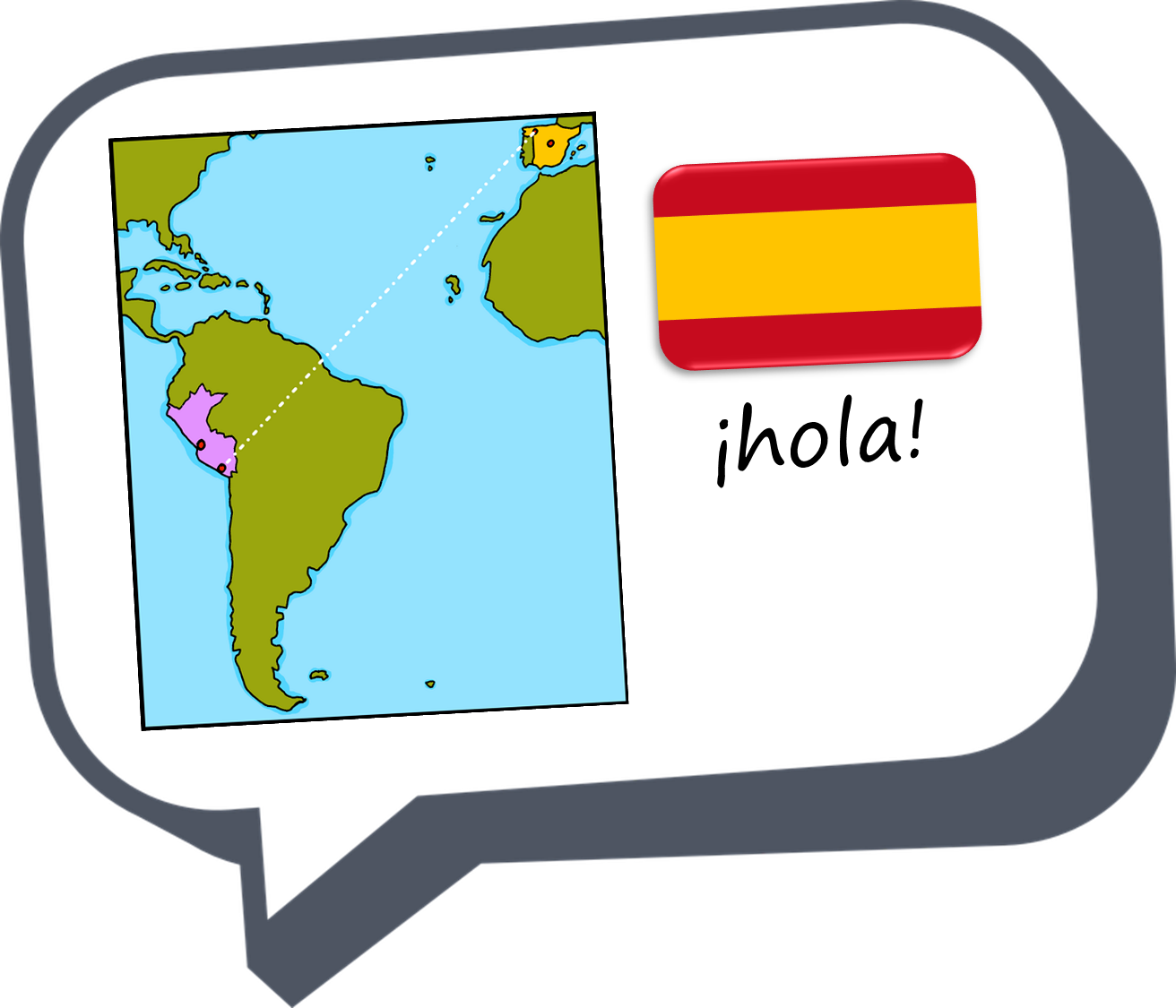 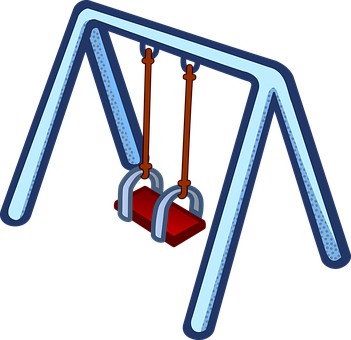 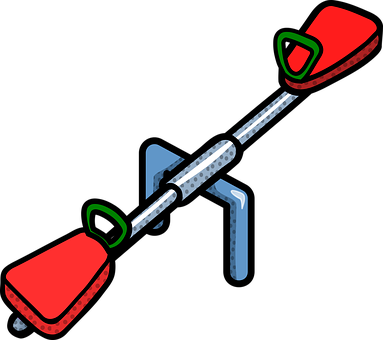 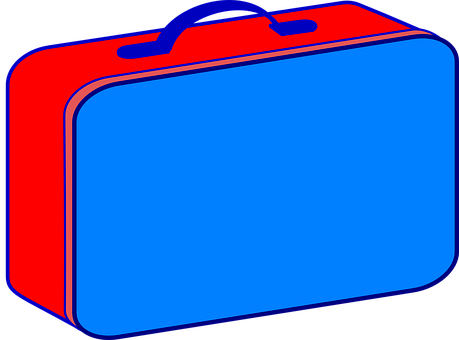 Mi comida
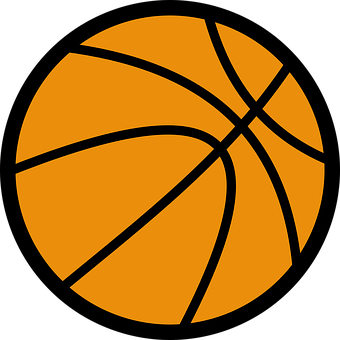 - Infinitives: -er verbs, I, you, s/he
- SSC [que]
amarillo
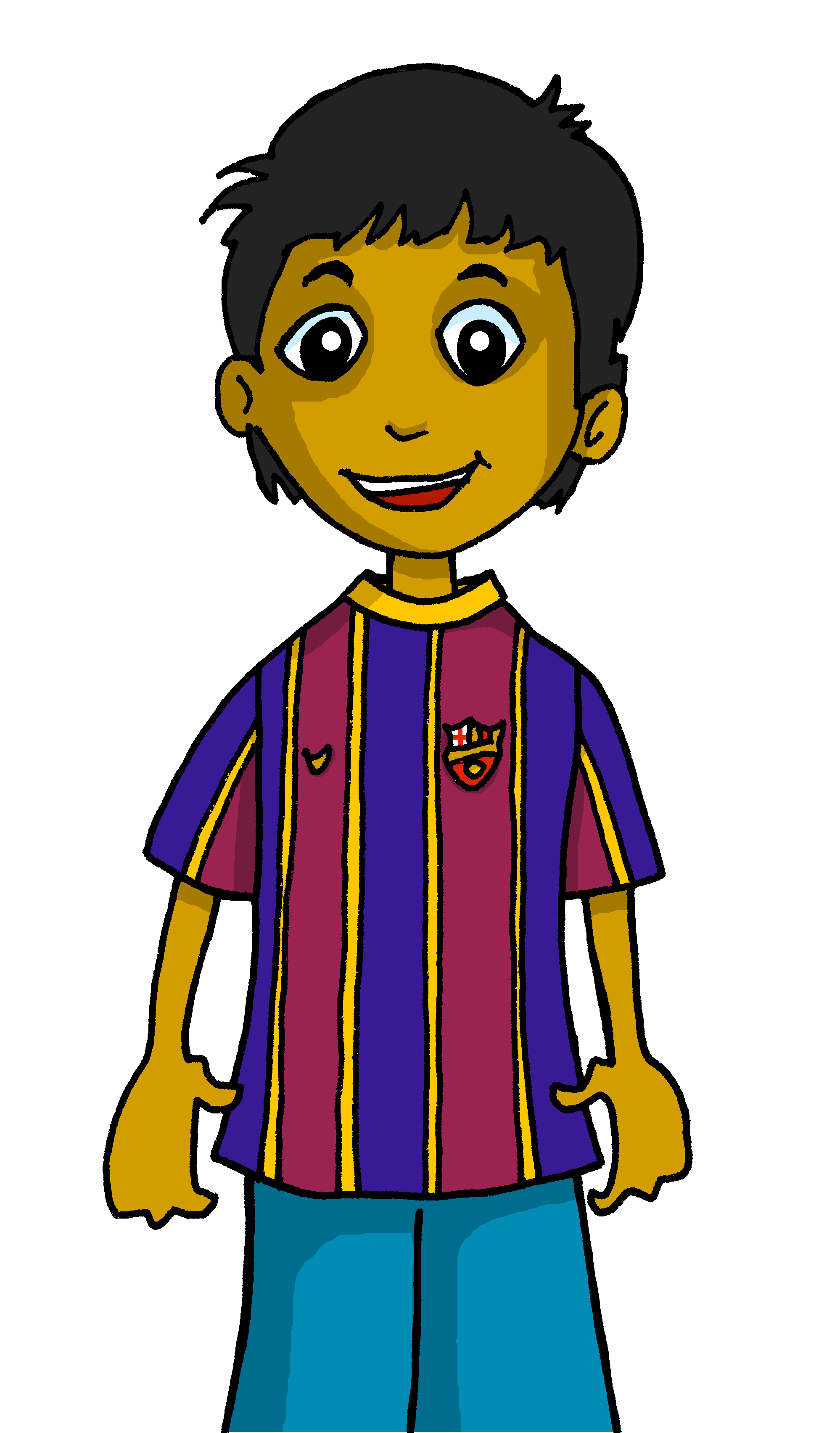 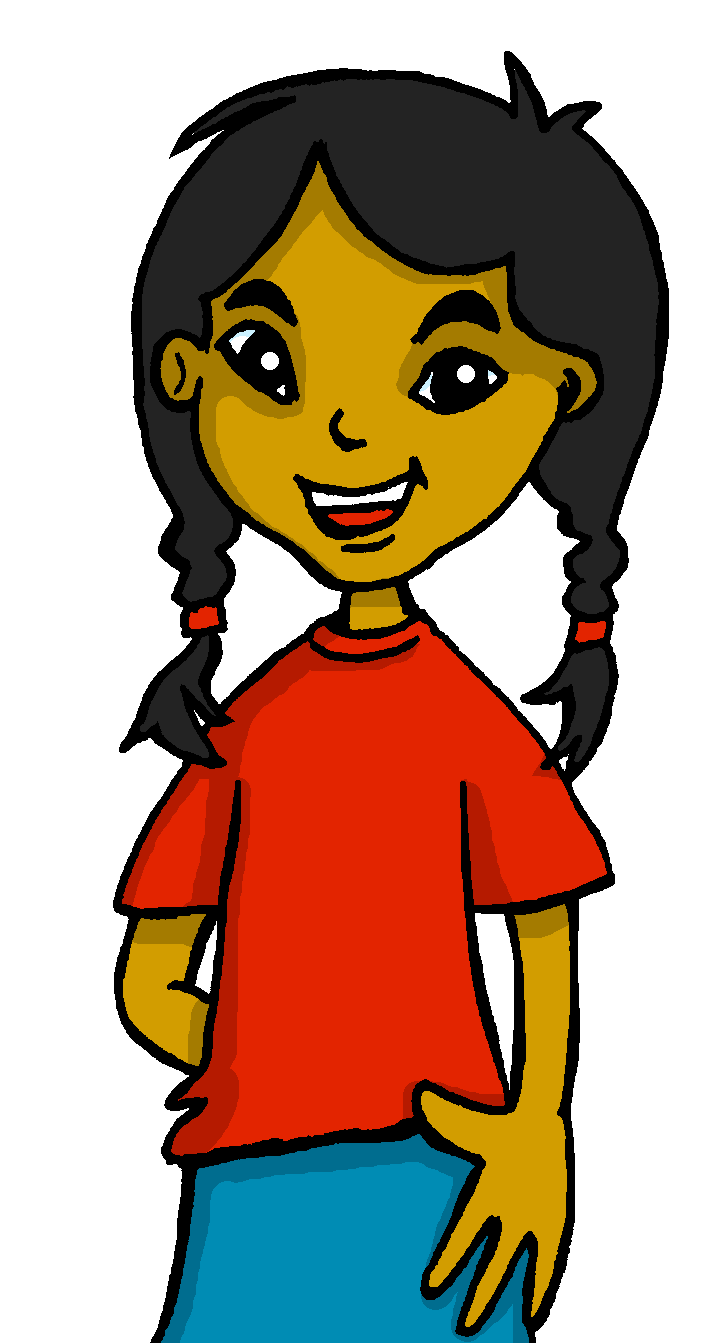 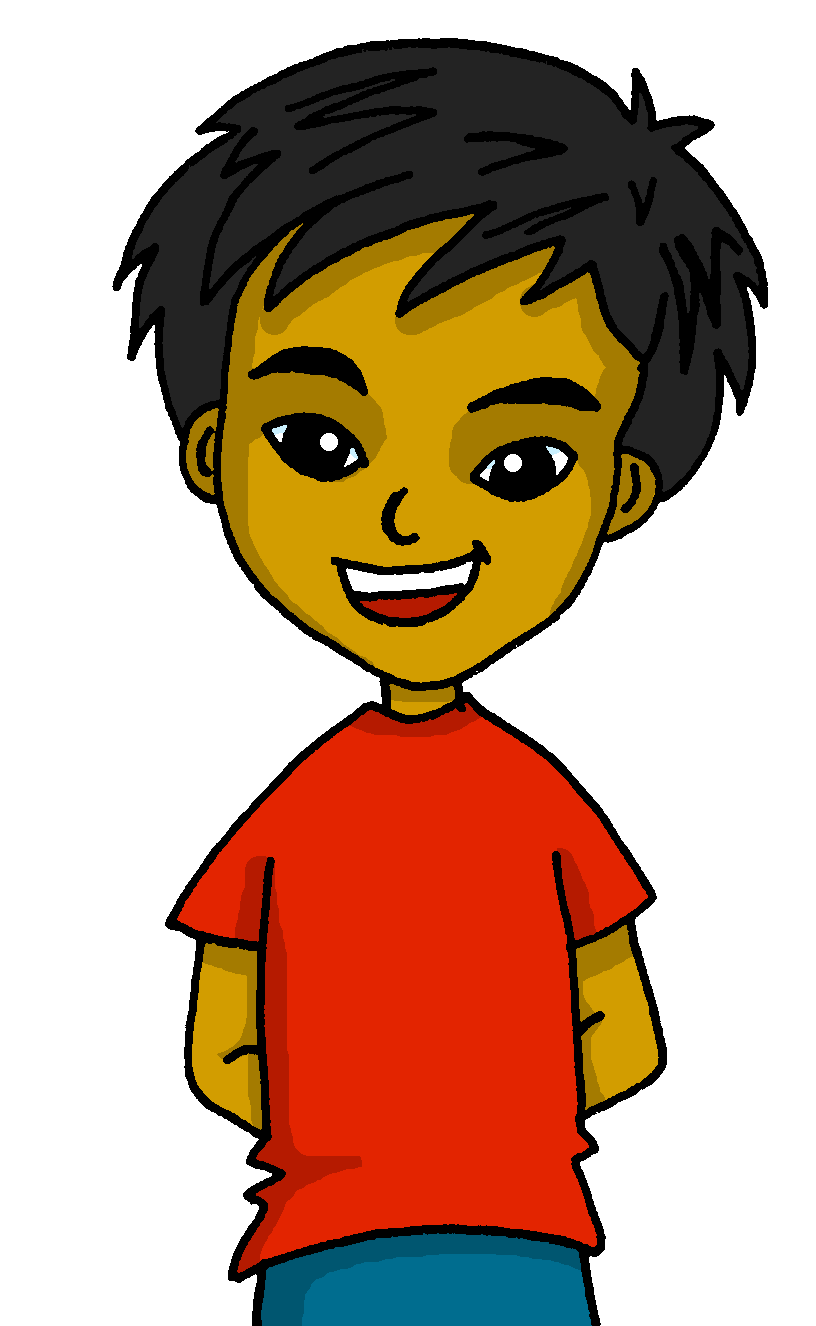 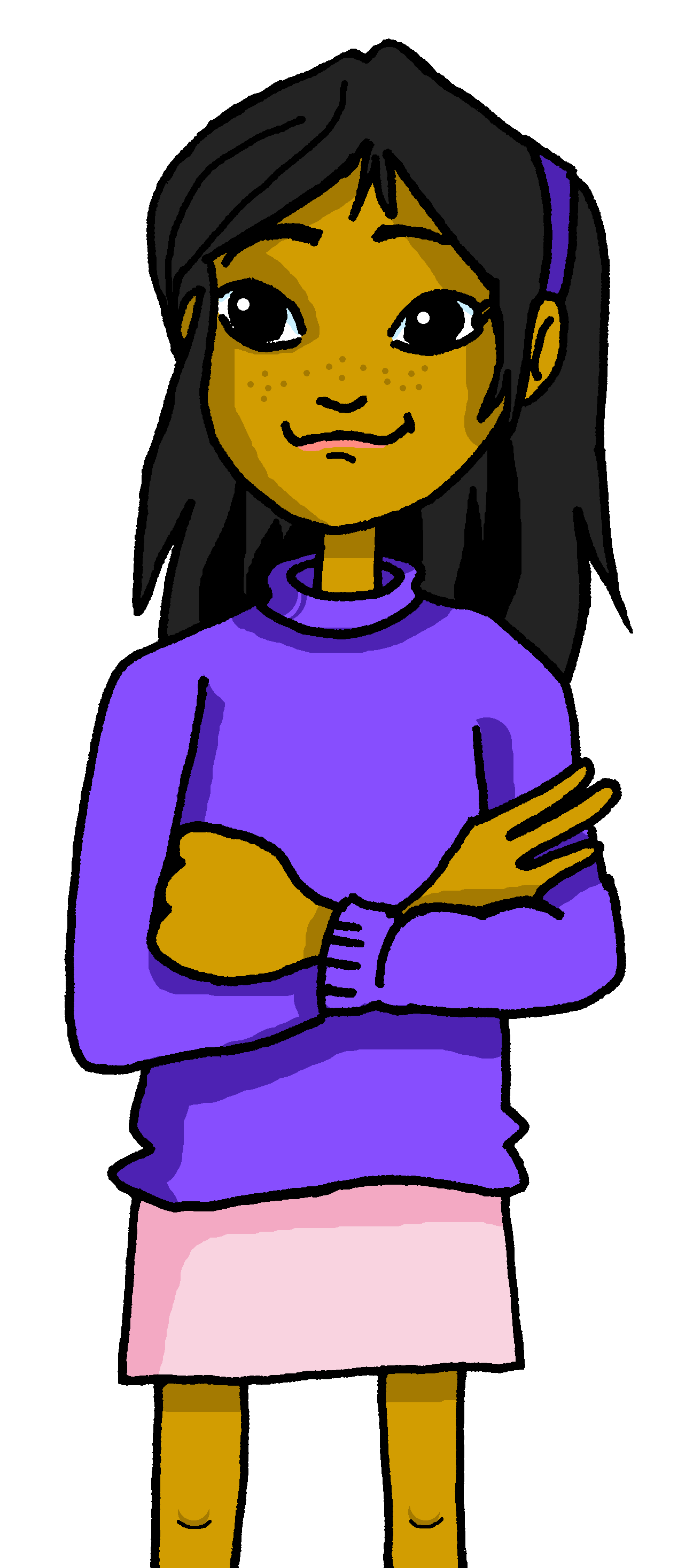 [Speaker Notes: Artwork by Steve Clarke. All additional pictures selected are available under a Creative Commons license, no attribution required.

The frequency rankings for words that occur in this PowerPoint which have been previously introduced in the resources are given in the SOW (excel document) and in the resources that first introduced and formally re-visited those words. 

For any other words that occur incidentally in this PowerPoint, frequency rankings will be provided in the notes field wherever possible.

SSC: que [2325] 
Vocabulary: comer [347] hacer, hago, hace [26] responder (a) [464] actividad [344] bocadillo [>5000] ejercicio [1162] naranja [2924] ordenador [2624] 
Glossed words: escribir [198]

Source: Davies, M. & Davies, K. (2018). A frequency dictionary of Spanish: Core vocabulary for learners (2nd ed.). Routledge: London]
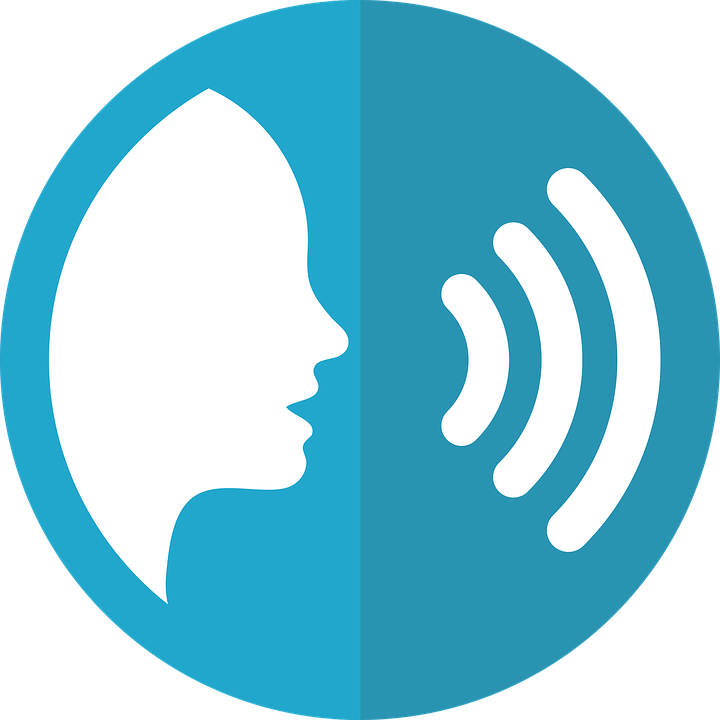 [que]
paquete
pronunciar
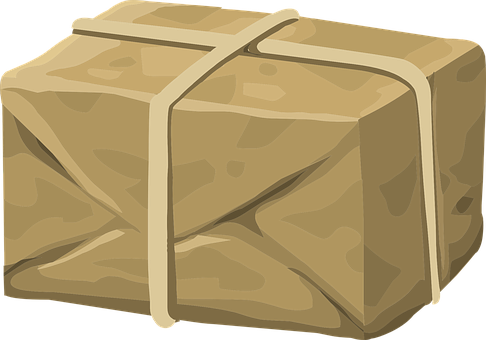 [Speaker Notes: Timing: 1 minute

Aim: to introduce SSC [que]

Procedure:
To elicit the pronunciation of the individual SSC [que]
Click to bring up the picture and get students to repeat (with gesture, if using).

Gesture suggestion : with both hands, draw the shape of a rectangle in 3 moves (top, sides, bottom).]
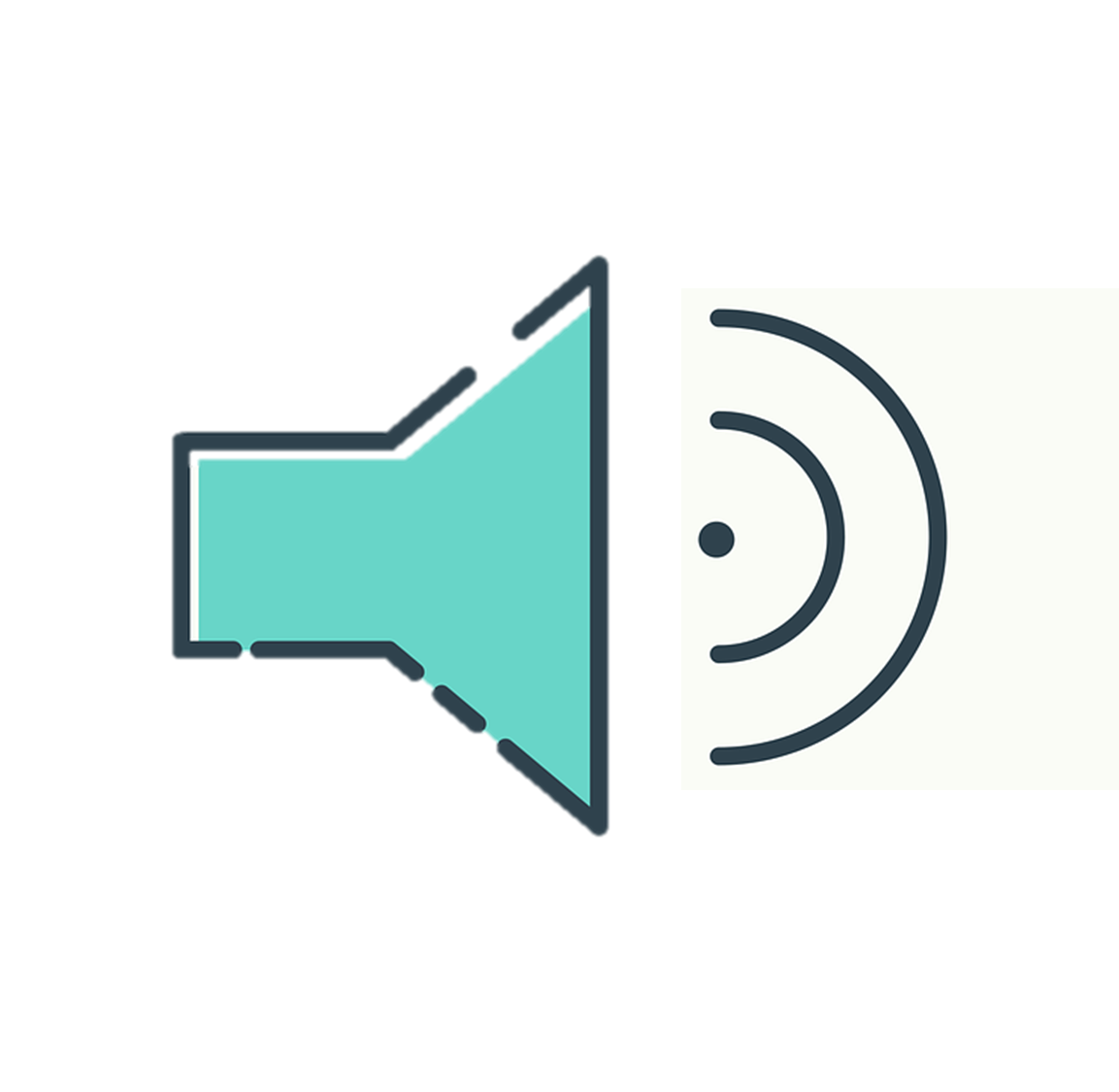 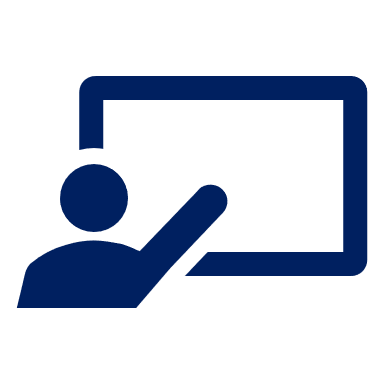 Escucha. ¿Es ‘ca’, ‘co’ o ‘que’?
escuchar
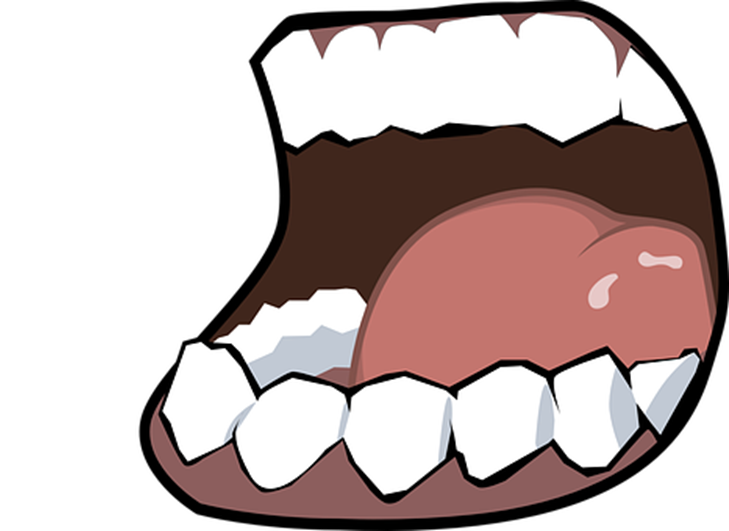 E
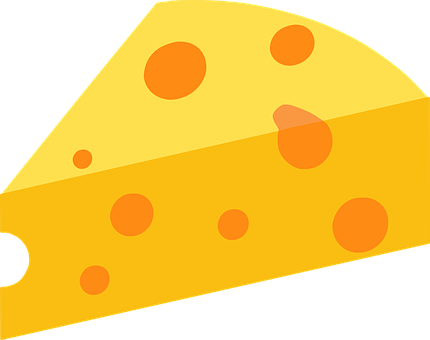 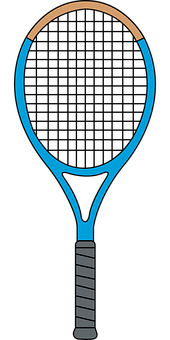 1
que
____so
bo___
ca
4
que
ra____ta
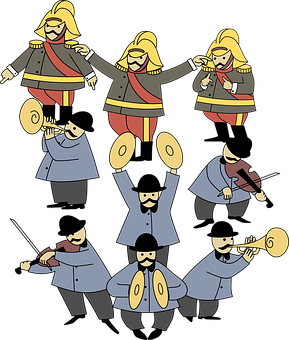 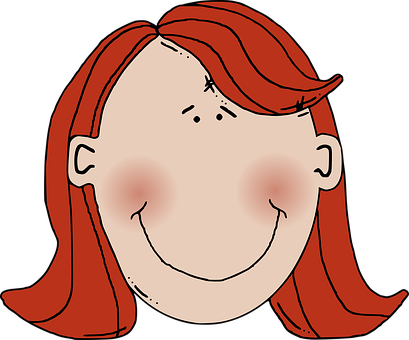 3
2
or_____sta
que
____beza
ca
[Speaker Notes: Timing: 5 minutes

Aim: to recognise [que] with two previously learnt SSCs: ‘CA’ and ‘CO’. All of these SSCs share the /k/ phoneme. 


Procedure:
Read the instruction and do the example [E] with pupils. Pupils to write the correct SSCs [ca], [co] or [que].
Do items1-4.
Go through answers by eliciting the Spanish word from pupils, and click to bring up answers. 
Give pupils 1 minute to work in pairs to practise pronunciation. 

Transcript:
E queso
1 boca
2 orquesta
3 cabeza
4 raqueta

Frequency of unknown words:boca [465] cabeza [365] orquesta [] queso [3187] raqueta []
Source: Davies, M. & Davies, K. (2018). A frequency dictionary of Spanish: Core vocabulary for learners (2nd ed.). Routledge: London]
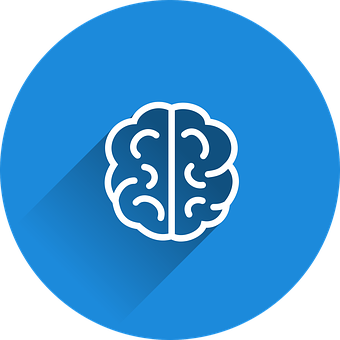 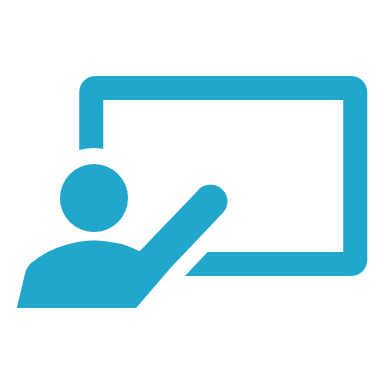 vocabulario
exercise
responder a
el ejercicio
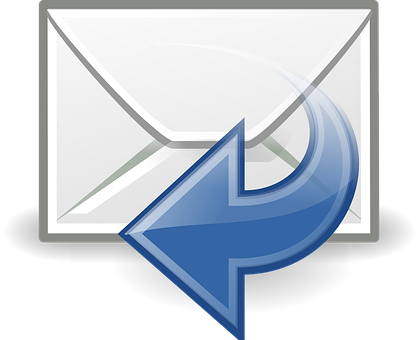 activity
la actividad
la carta
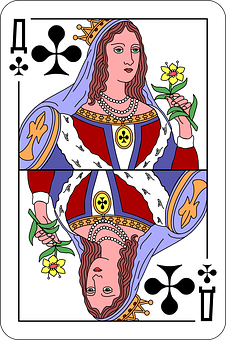 la 
c_ _ t_
el 
_ j _ _ c_ c_ _
la  
a_ t_ v _ d _ _
r_ _ p_ _ d_ _   _
to do, make
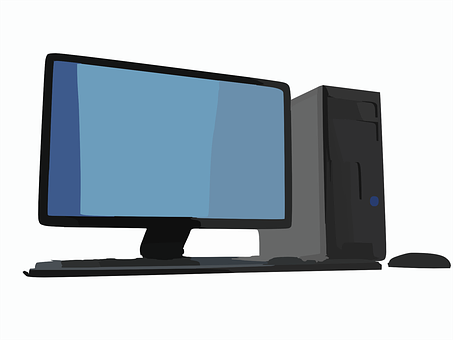 el ordenador
to eat, eating
computer
message
sandwich
to reply
to do, make
activity
computer
card
activity
orange
hacer
orange
message
exercise
to reply, replying
exercise
to do, make
to eat, eating
card
sandwich
el  
o_ d _ _ _ d _ _
h _ _ _ r
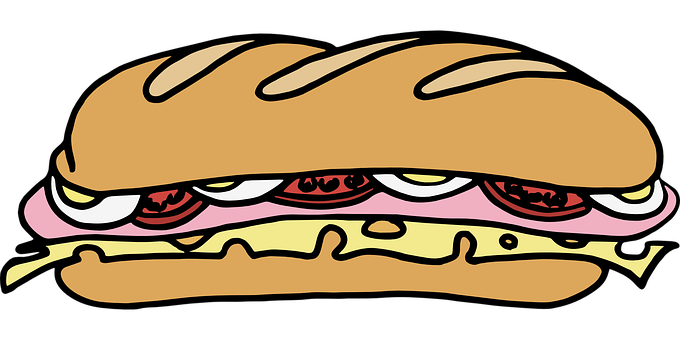 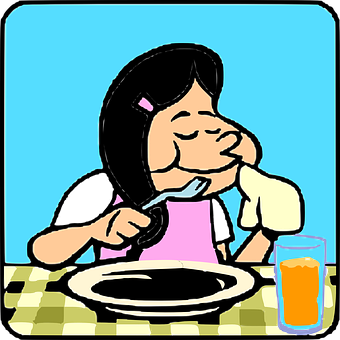 el bocadillo
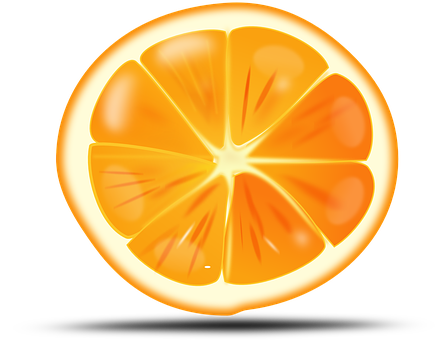 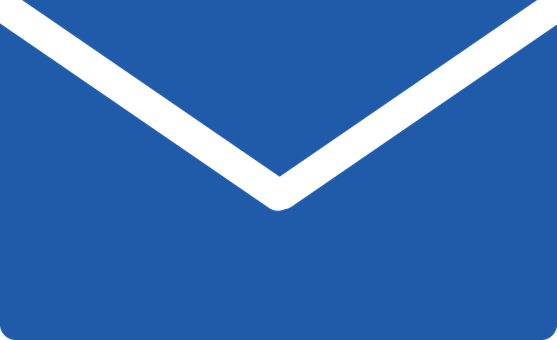 comer
la naranja
el mensaje
el  m_ _ s_ j _
el b_c_d_ ll_
c _ m _ _
la   n_ r _ _ j _
¿Cómo es en español?
[Speaker Notes: Timing: 5 minutes

Aim: to present and practise written comprehension and read aloud of previously taught vocabulary and new words for this week.

Procedure:1. Click for an English item. Elicit pronunciation of the Spanish from pupils.
2. Click to cover the Spanish word with a picture.
3. Continue with the remaining items.
4. Optional at this stage: elicit the Spanish from pupils, (Note: the gapped versions of the Spanish appear and then English prompts reappear on each mouse click).]
⚠ We don’t need pronouns because the verb ending tells us who is doing the action.
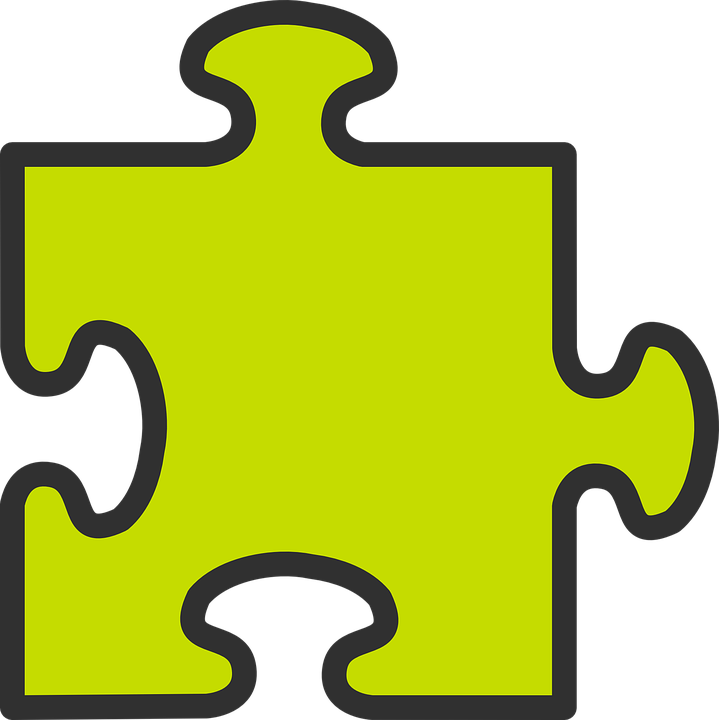 Knowing who does what
[–er verbs: ‘I’ versus ‘you’]
We know to mean ‘I’ and ‘you’ with a verb, the verb ending changes.
To mean ‘I’ with a verb, we remove –er and add -o.
To mean ‘you’ with a verb, we remove –er and add –es.
(to eat)
Ejemplo: comer
You
I
Comes fruta.
Como un bocadillo.
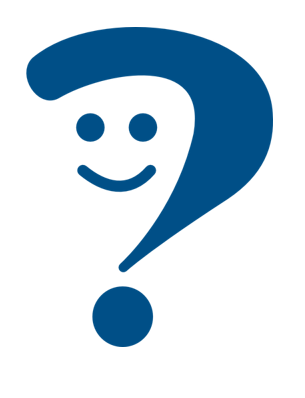 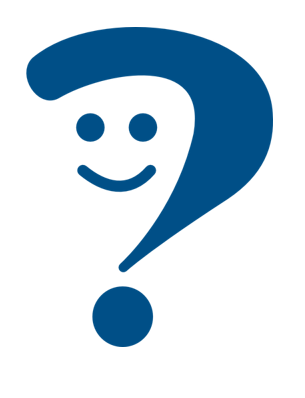 You eat fruit.
I eat a sandwich.
[Speaker Notes: Timing: 3 minutes

Aim: to introduce 2nd person singular for –er verbs, building on the 1st person singular (introduced in term 2 week 5).

Procedure:
Click through the animations to present the new information.
Elicit English translations for the Spanish examples provided.]
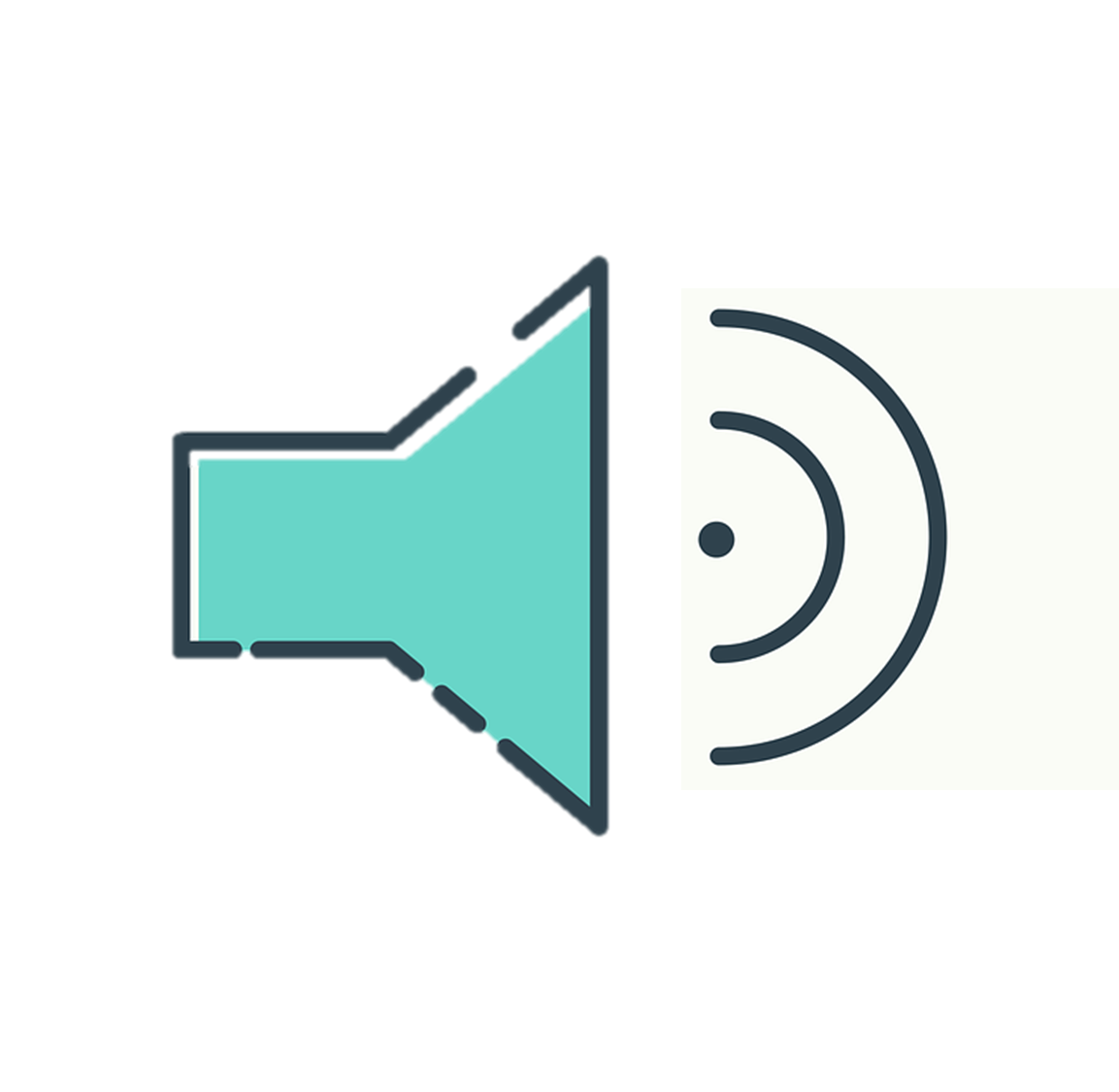 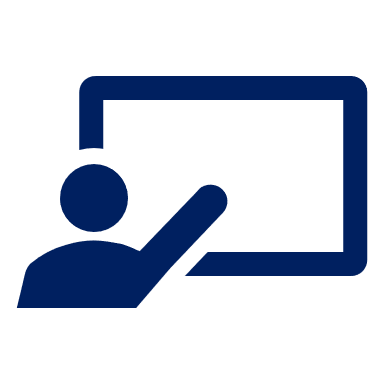 [1/6]
Quique habla con Sofía.
escuchar
Escucha y escribe* 📝A o B.
escribe = write
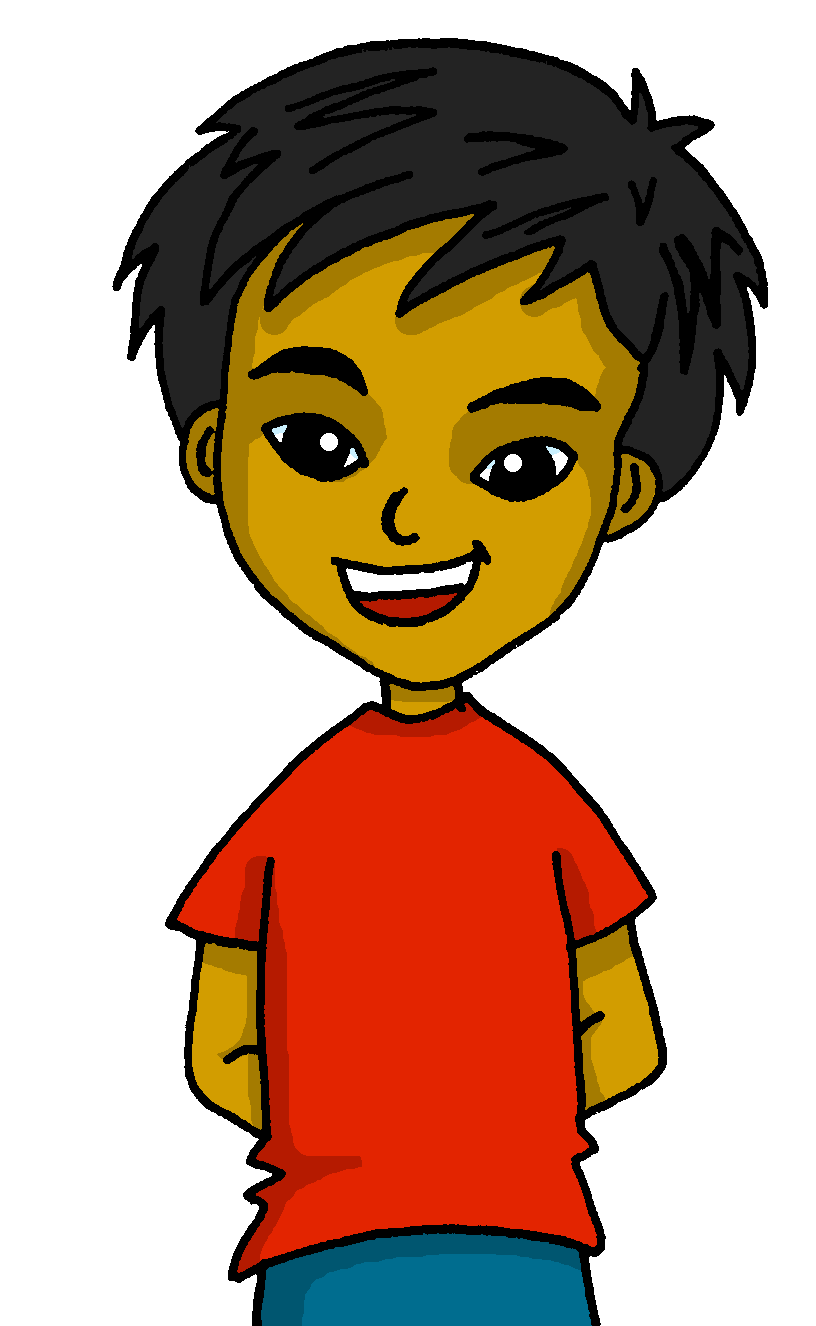 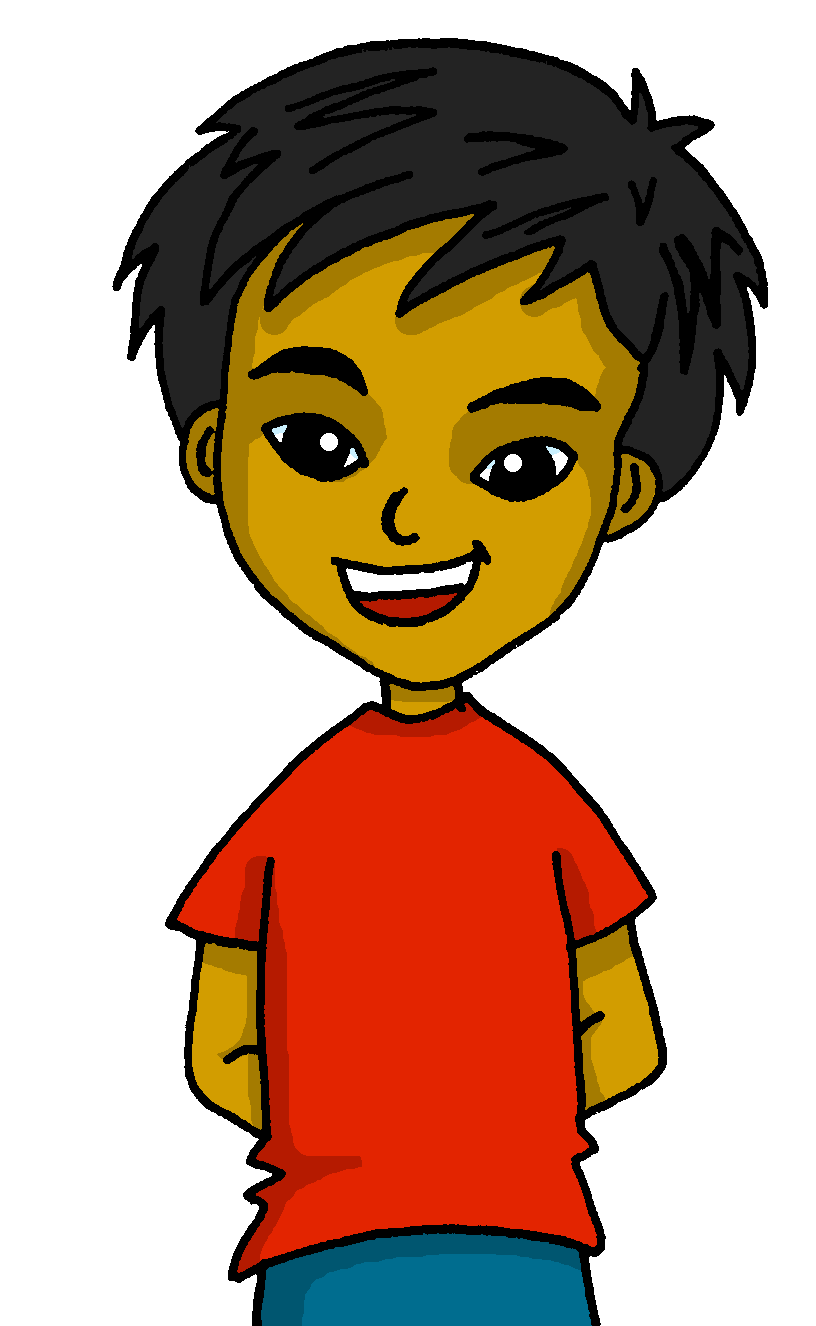 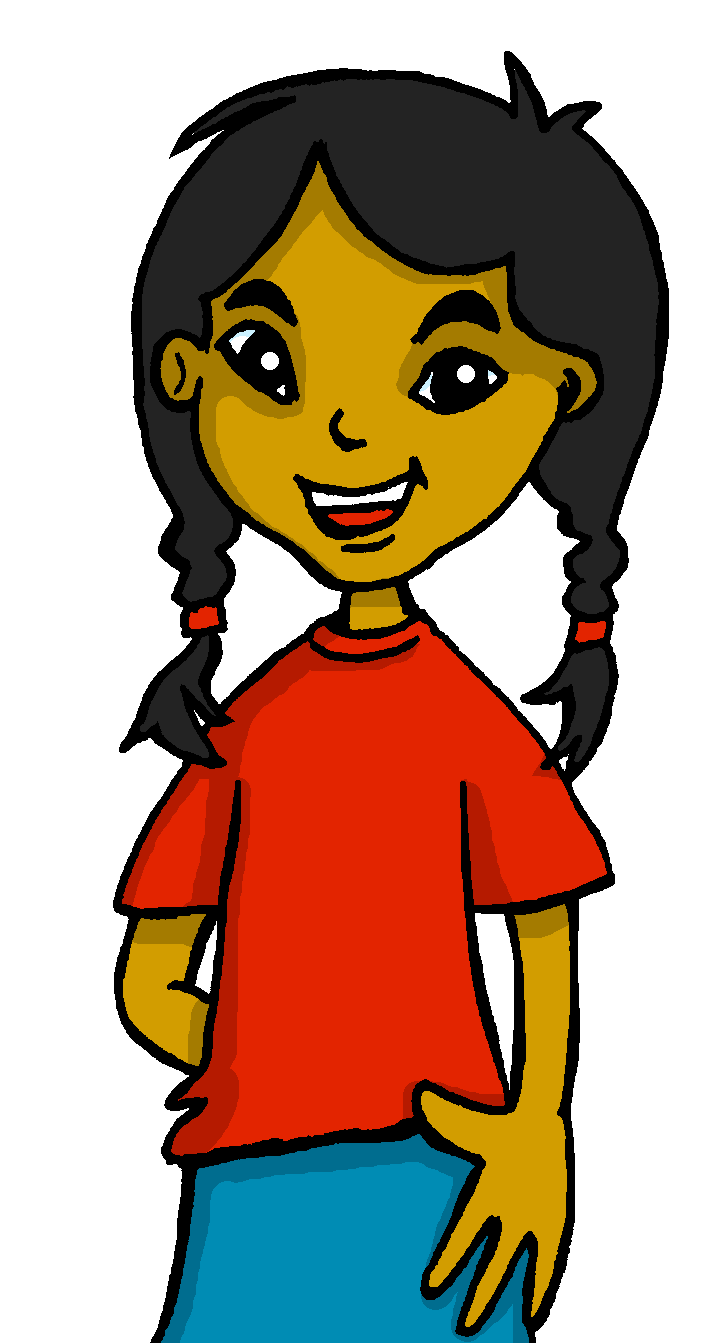 
E
A
B
Escucha y escribe el verbo. ¿Qué imagen es correcta?
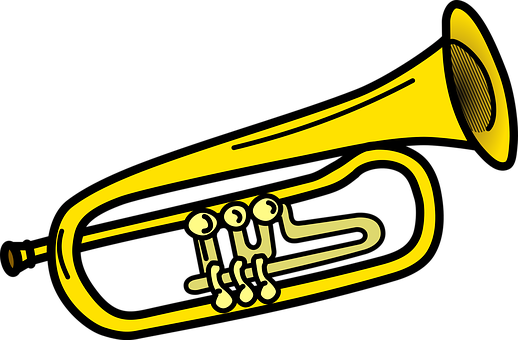 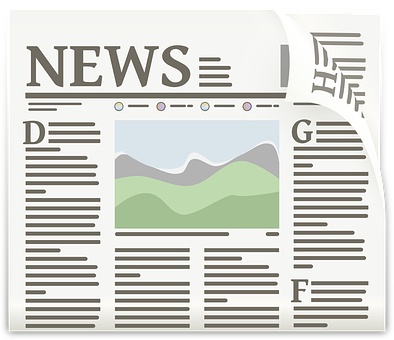 a
b
Aprendo
c
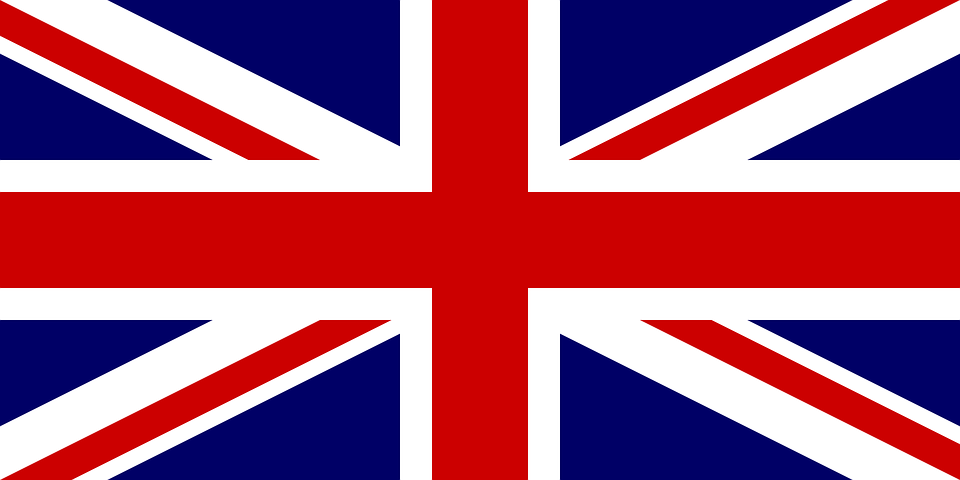 ______________________
[Speaker Notes: Timing: 7 minutes [6 slides in total: Slide 1/6]
Aim: to practise aural recognition of 1st and 2nd person of –er verbs (singular)
Procedure:
Read the title and click on each instruction to hear it in Spanish. Pupils need to identify to which person each statement refers to (I / YOU), They can write A or B. 
Do the example (E).
Now click once more to bring up part 2. Pupils listen again to the same statement, write down the verb in Spanish and identify the picture that corresponds to the extra information in the sentence.
Click to bring up the written form of the verb and identify the correct letter/picture. 

Transcript
E. Aprendo inglés.
Lees una revista.
Como fruta.
Haces un ejercicio.
Comes un bocadillo.
Leo un mensaje de mi amigo. 

Frequency of unknown words:escribir [198]
Source: Davies, M. & Davies, K. (2018). A frequency dictionary of Spanish: Core vocabulary for learners (2nd ed.). Routledge: London]
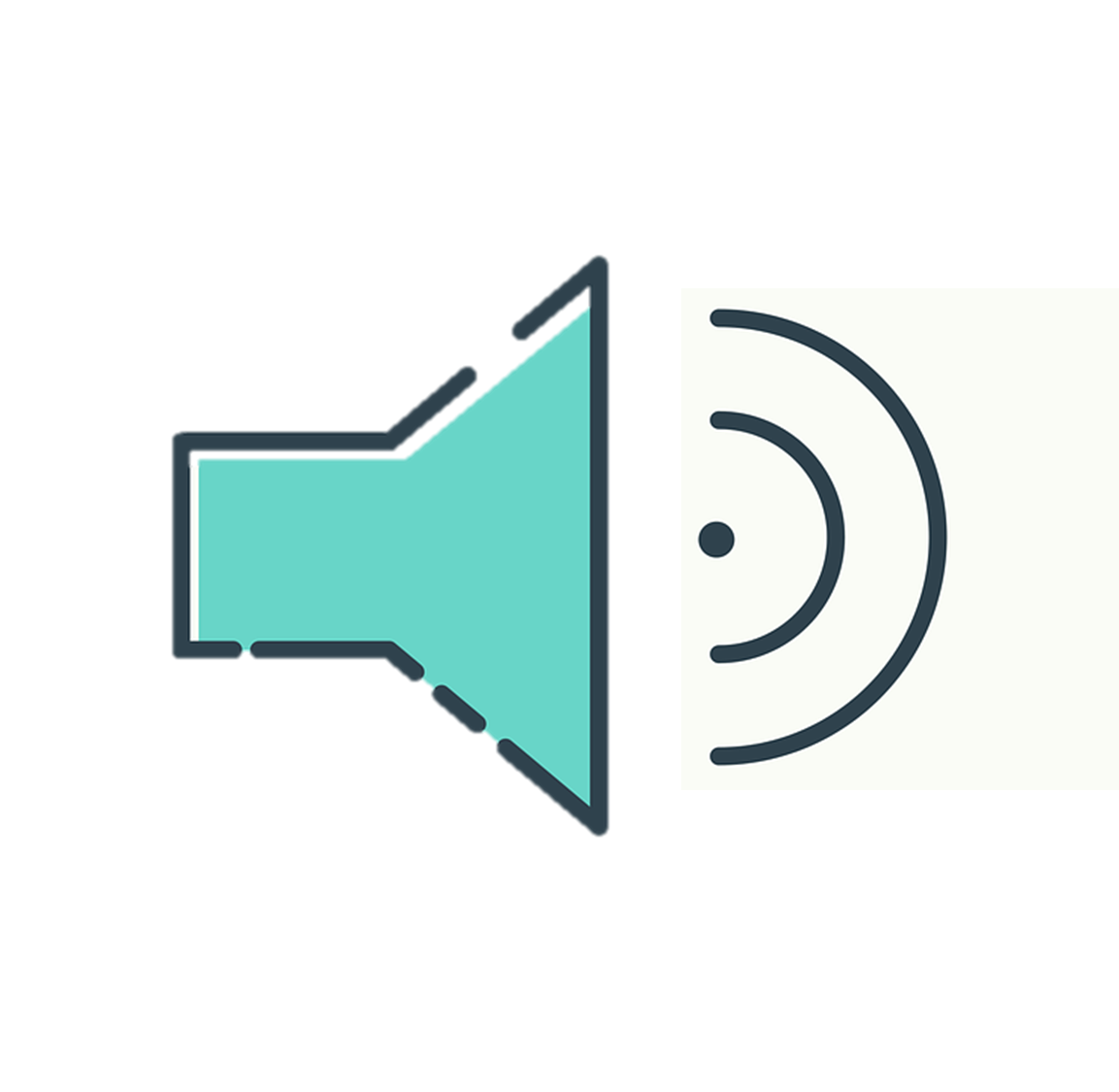 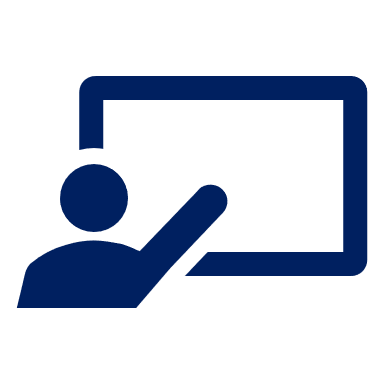 [2/6]
Quique habla con Sofía.
escuchar
Escucha y escribe* 📝A o B.
escribe = write
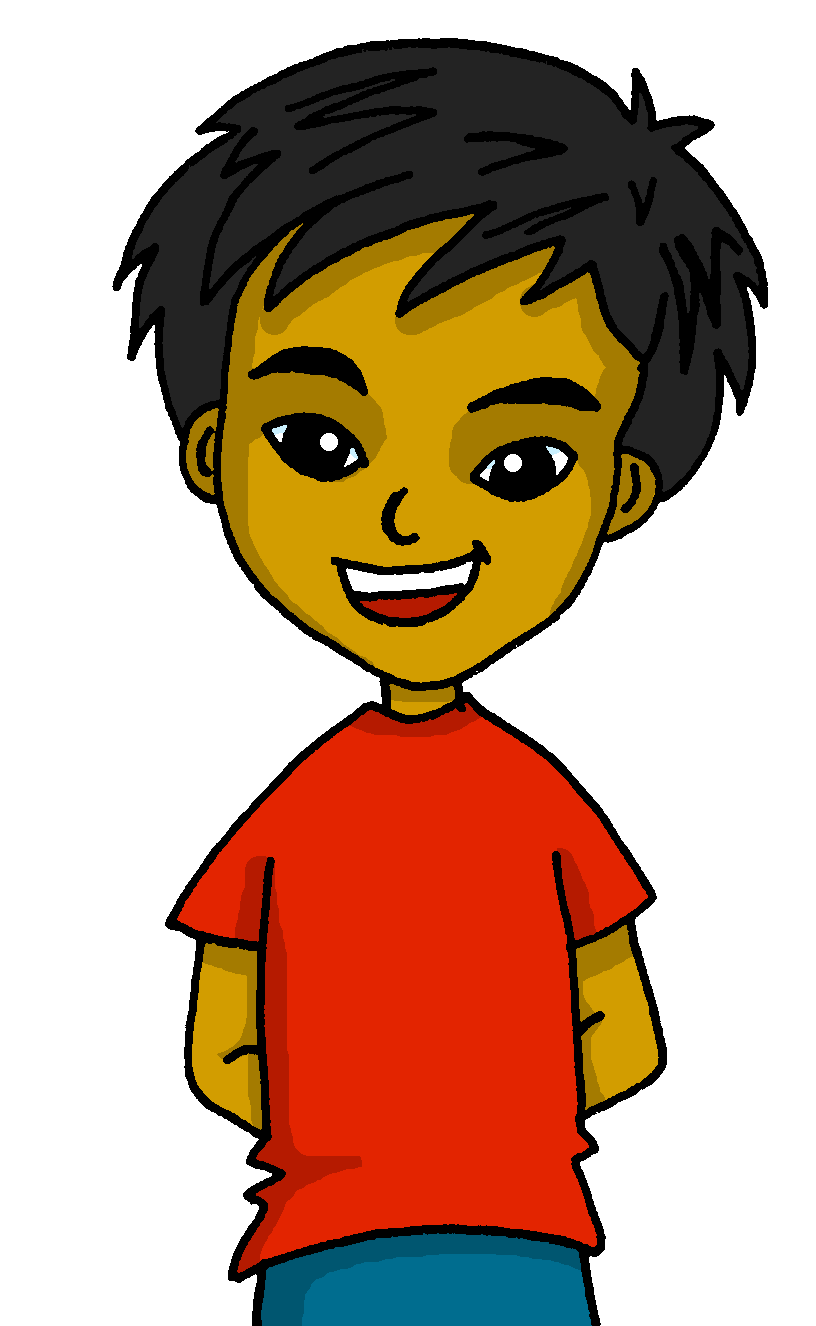 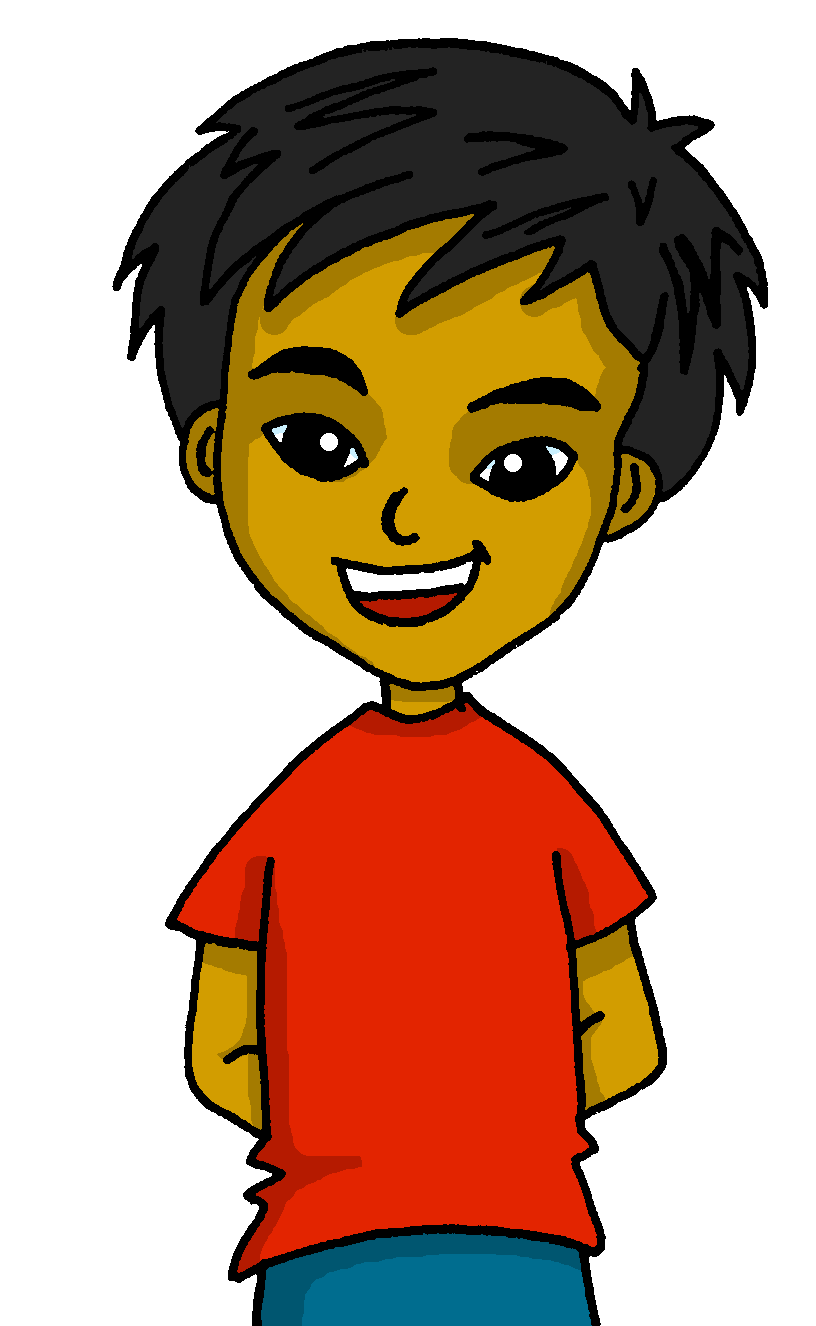 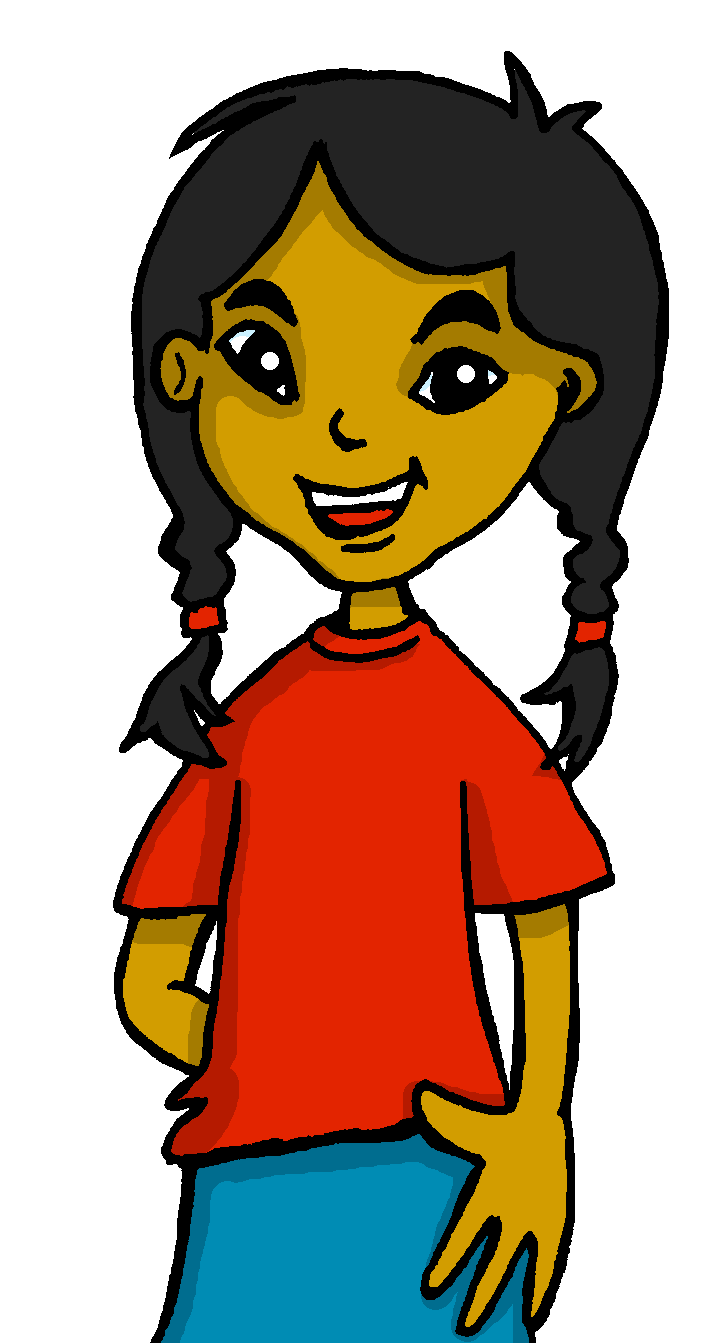 
A
B
1
Escucha y escribe el verbo. ¿Qué imagen es correcta?
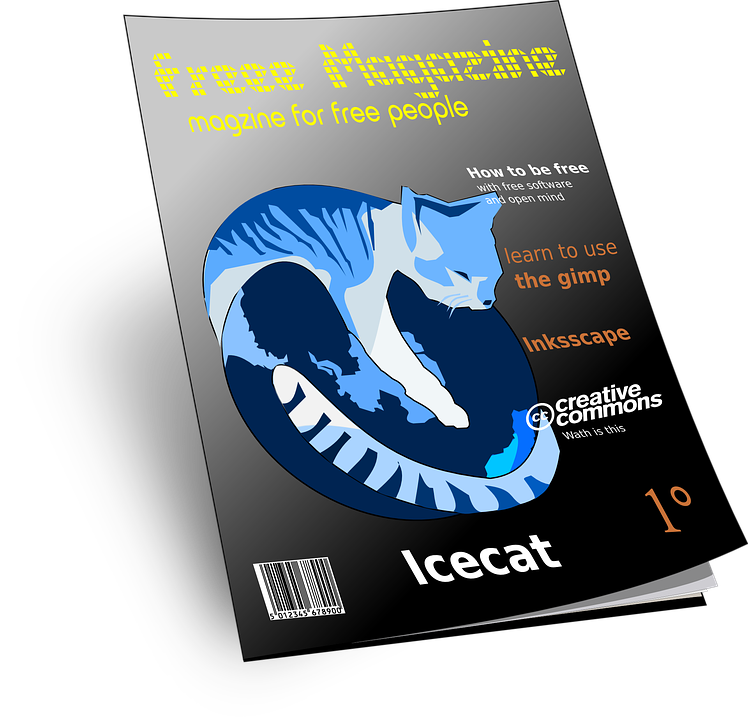 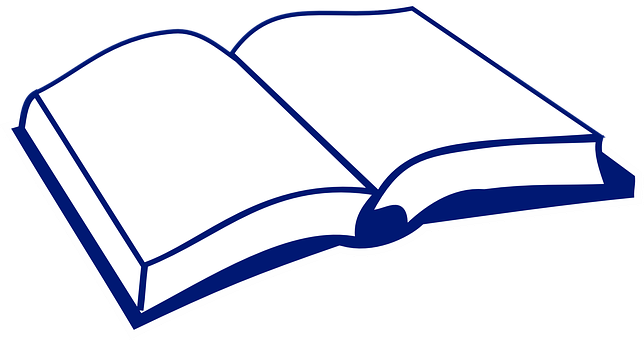 a
Lees
b
c
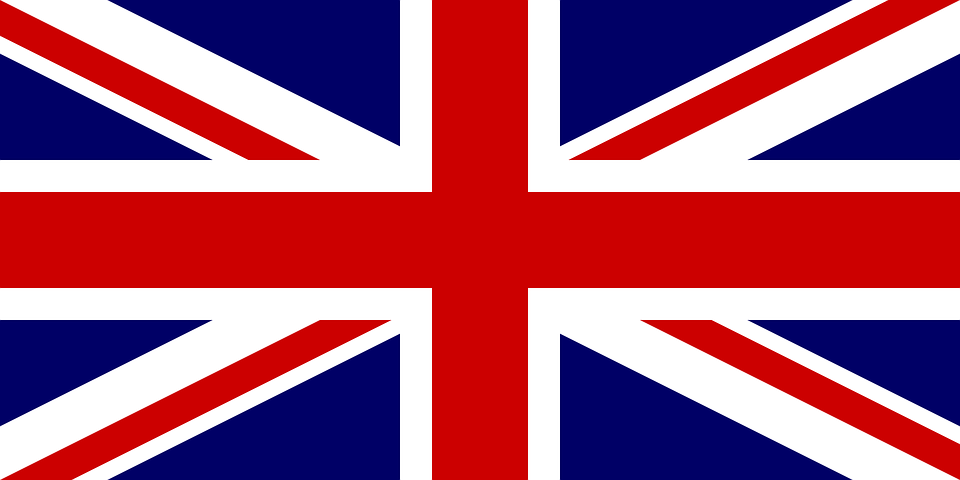 ______________________
[Speaker Notes: [2/6]
Transcript
Lees una revista.]
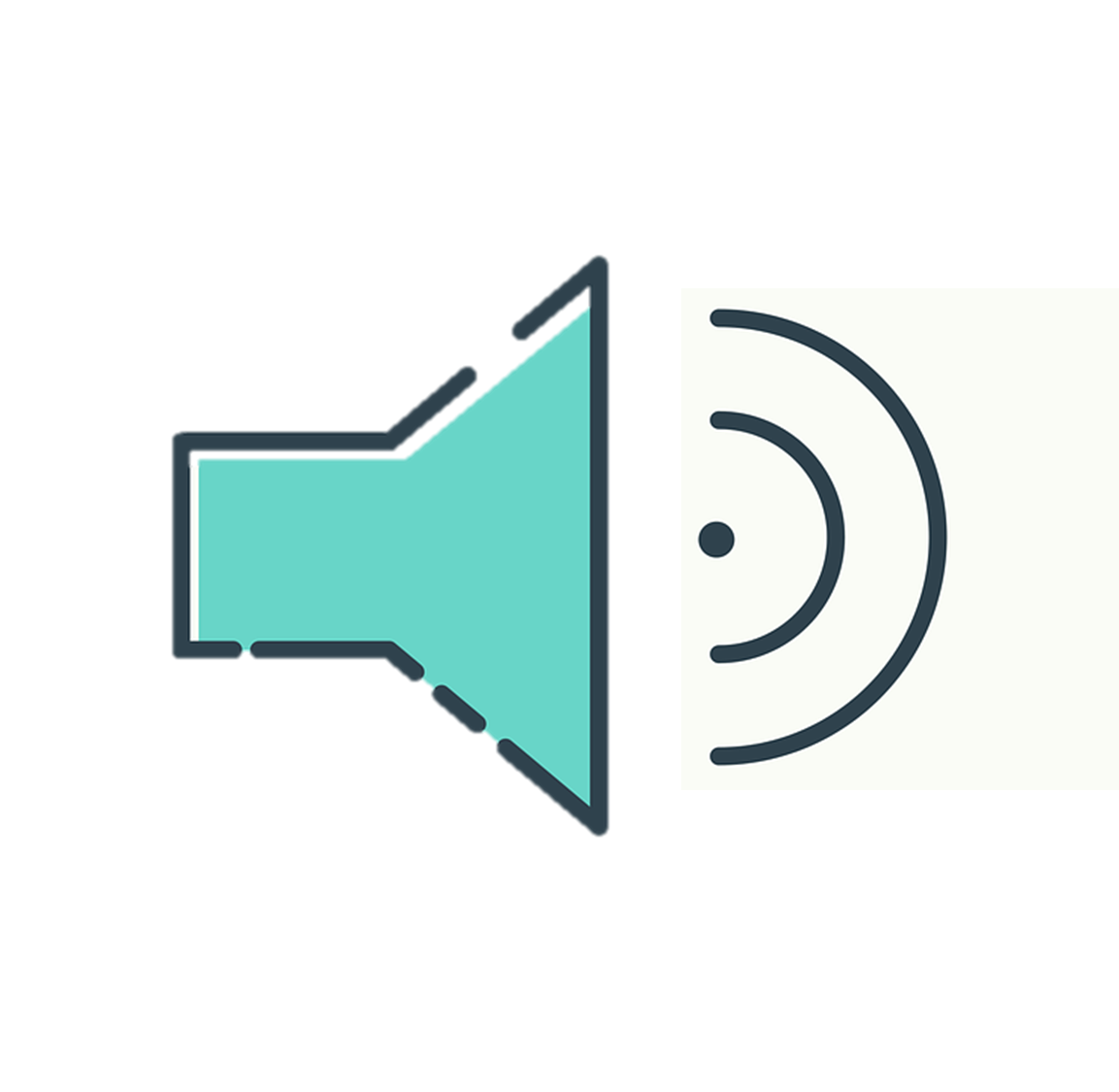 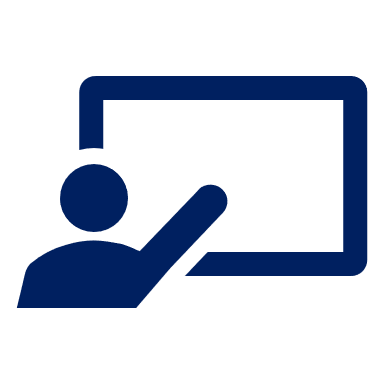 [3/6]
Quique habla con Sofía.
escuchar
Escucha y escribe* 📝A o B.
escribe = write
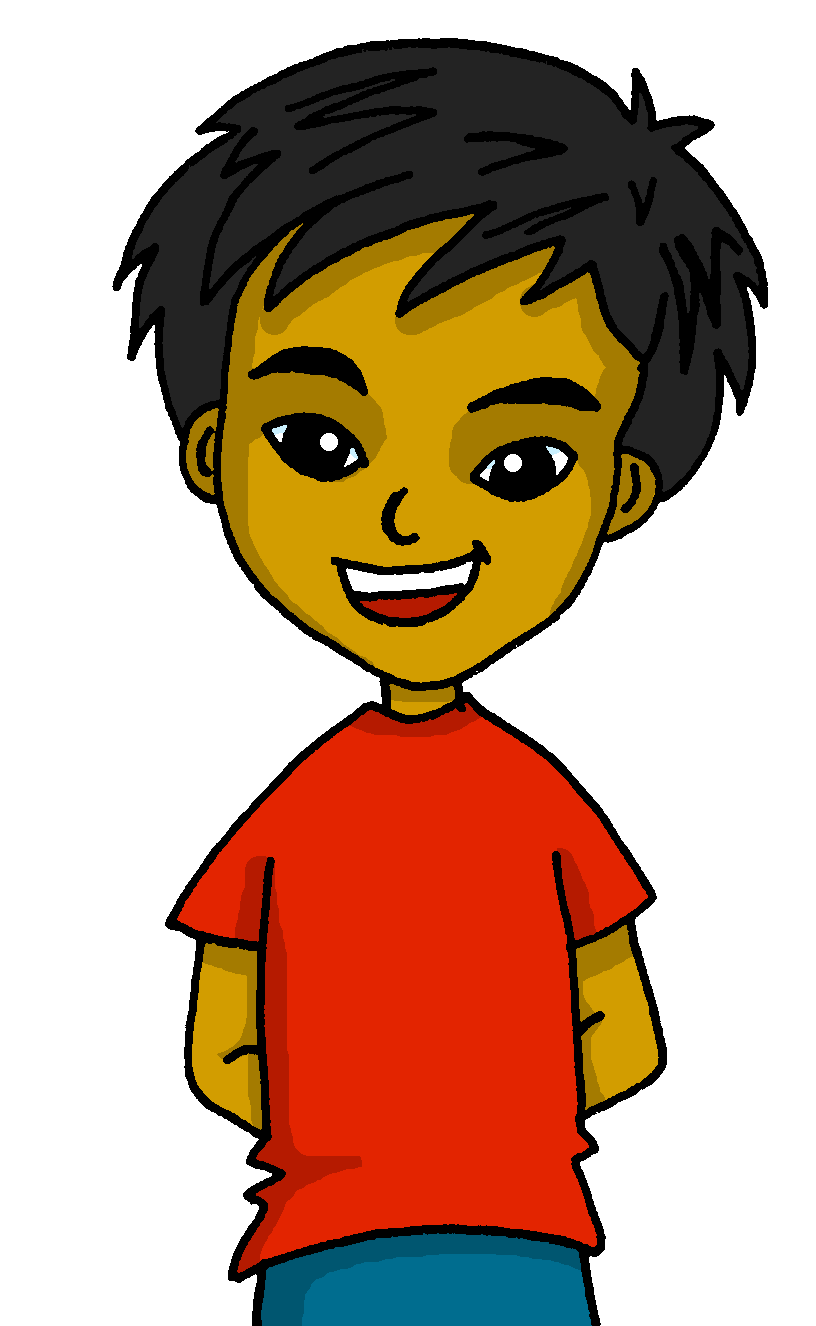 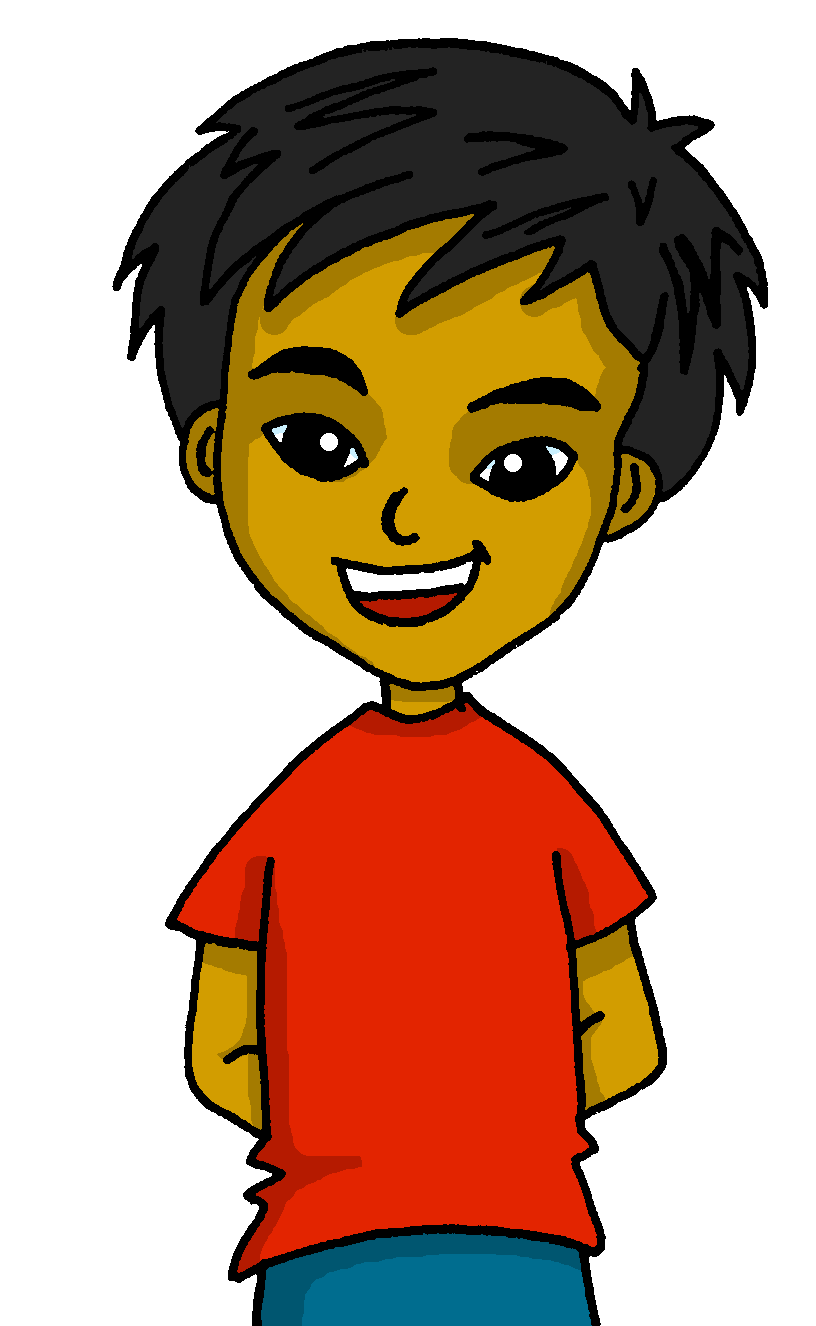 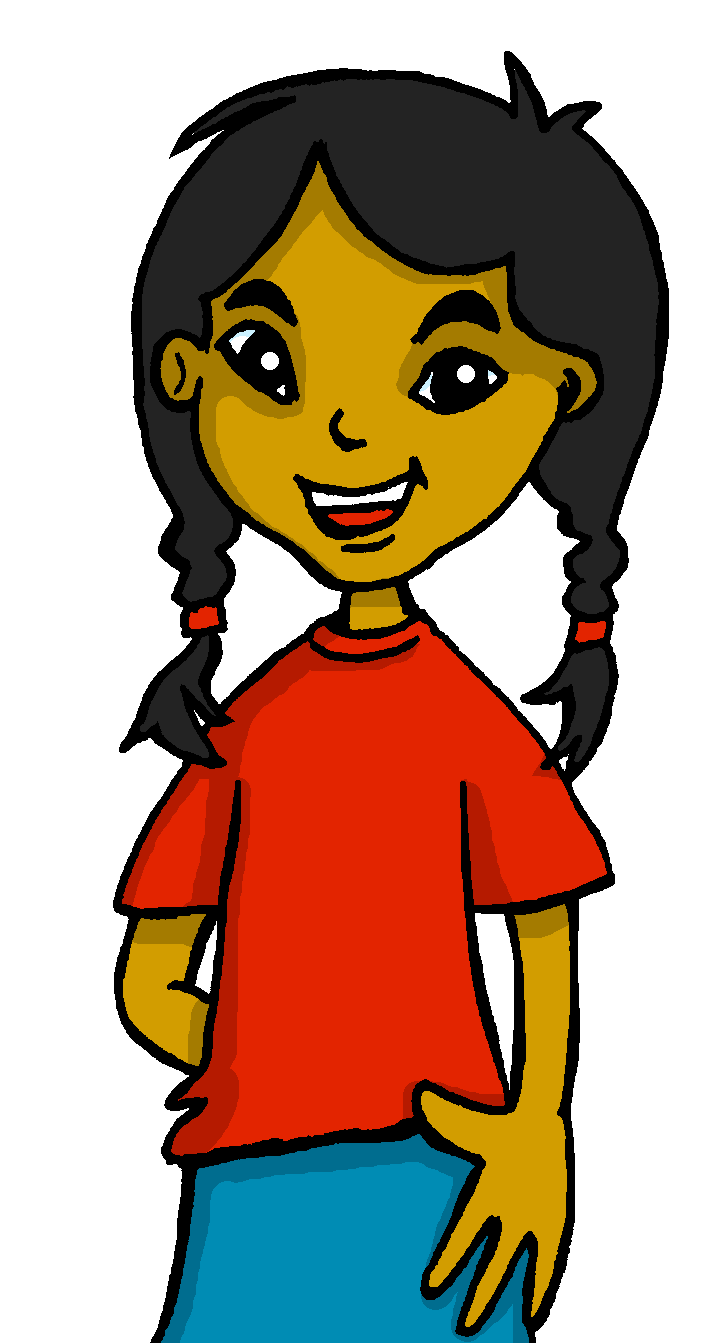 
2
A
B
Escucha y escribe el verbo. ¿Qué imagen es correcta?
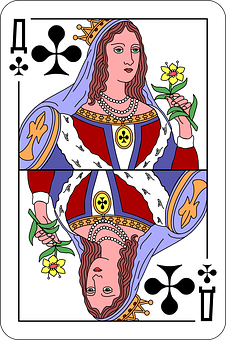 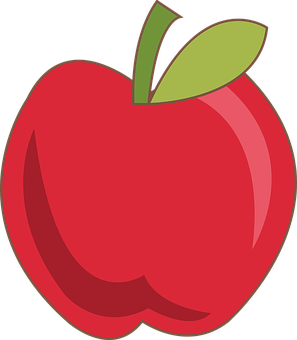 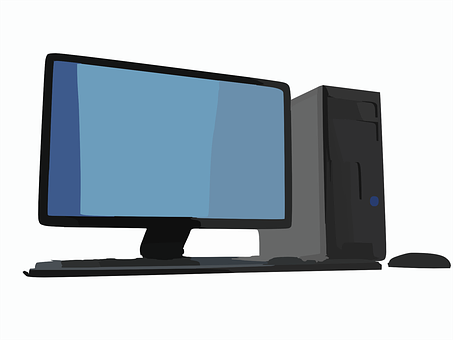 a
b
Como
c
______________________
[Speaker Notes: [3/6]
Transcript
2. Como fruta.]
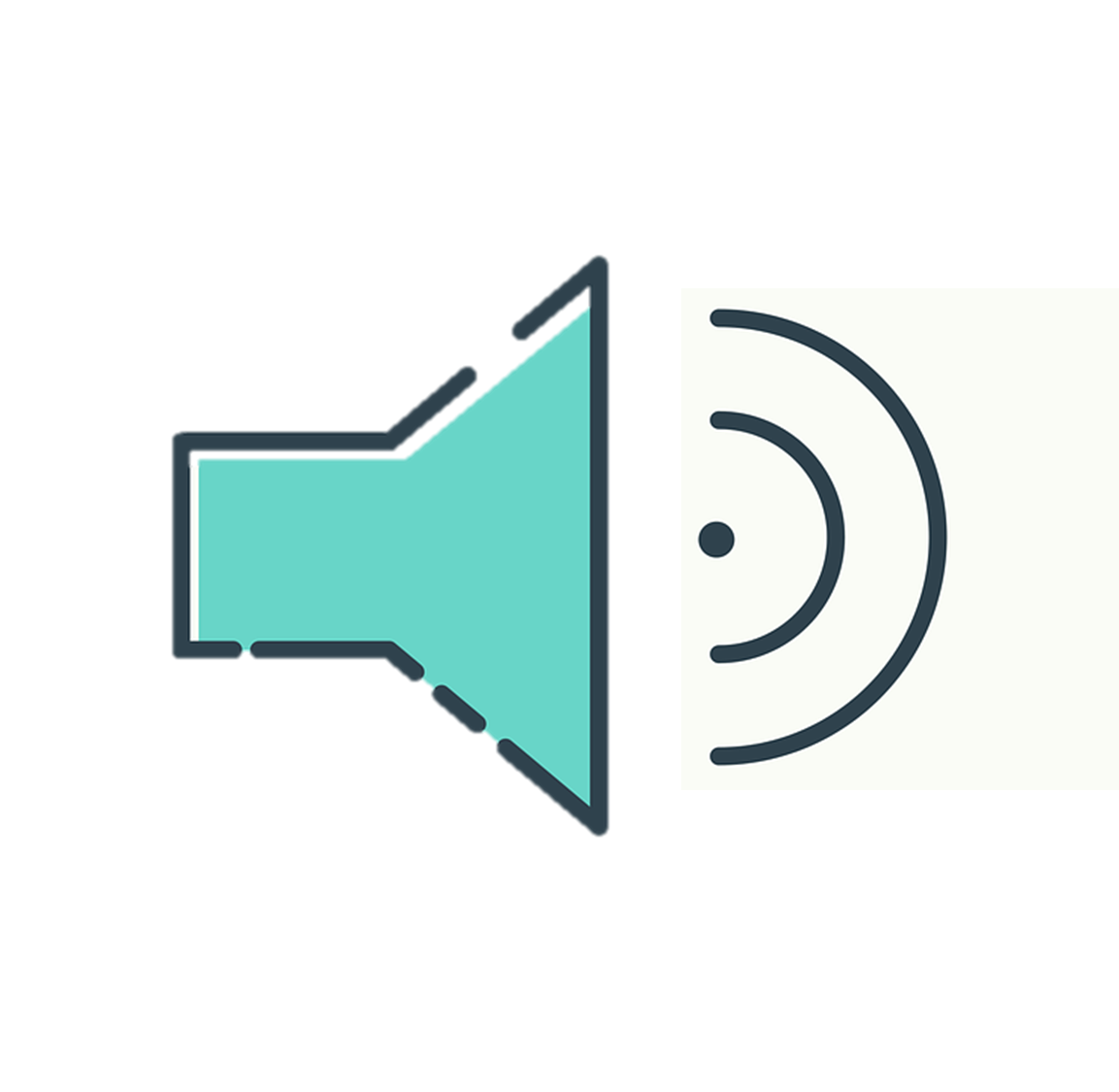 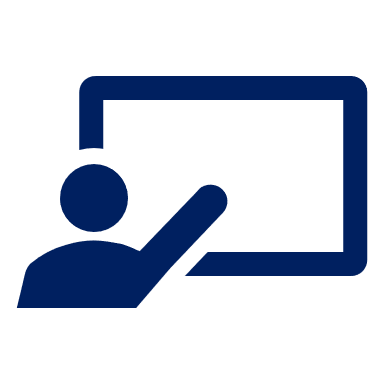 [4/6]
Quique habla con Sofía.
escuchar
Escucha y escribe* 📝A o B.
escribe = write
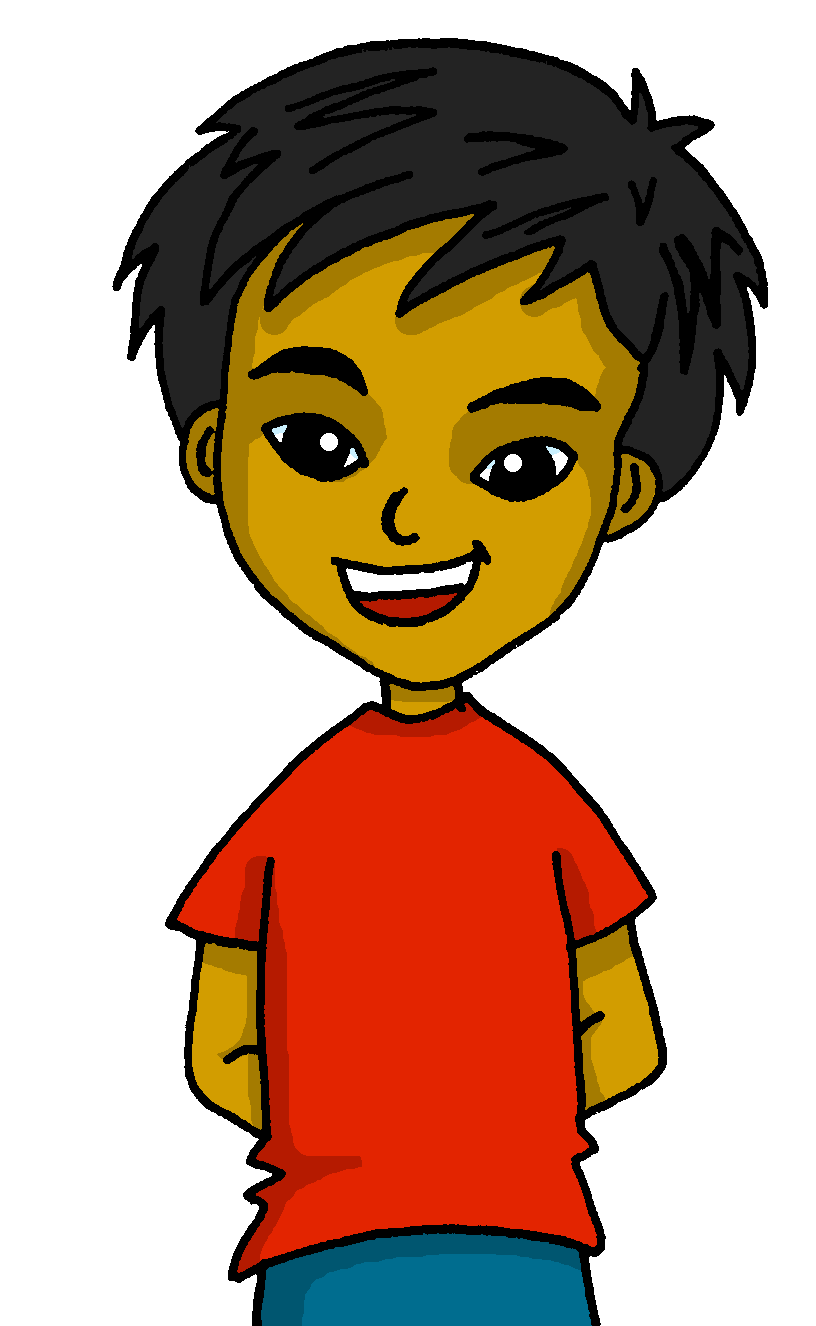 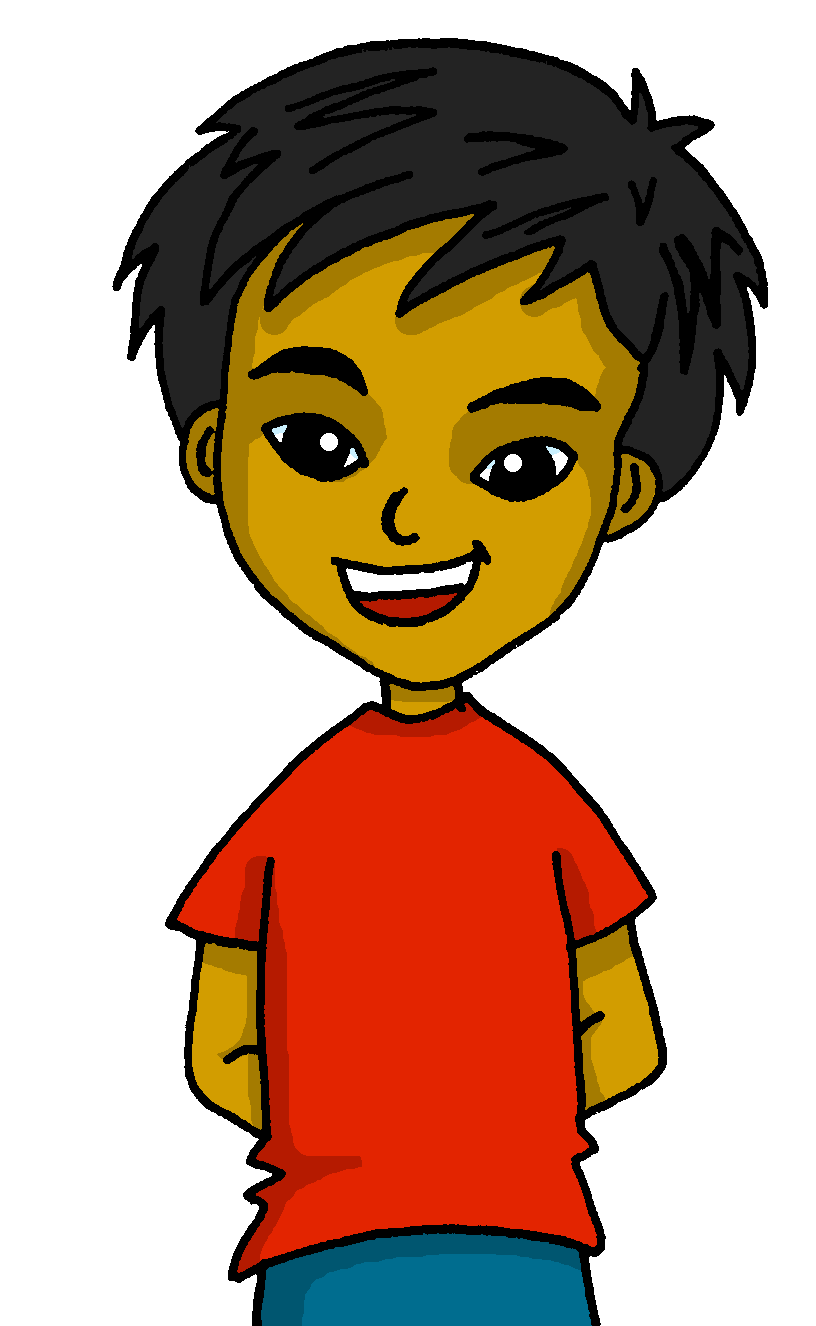 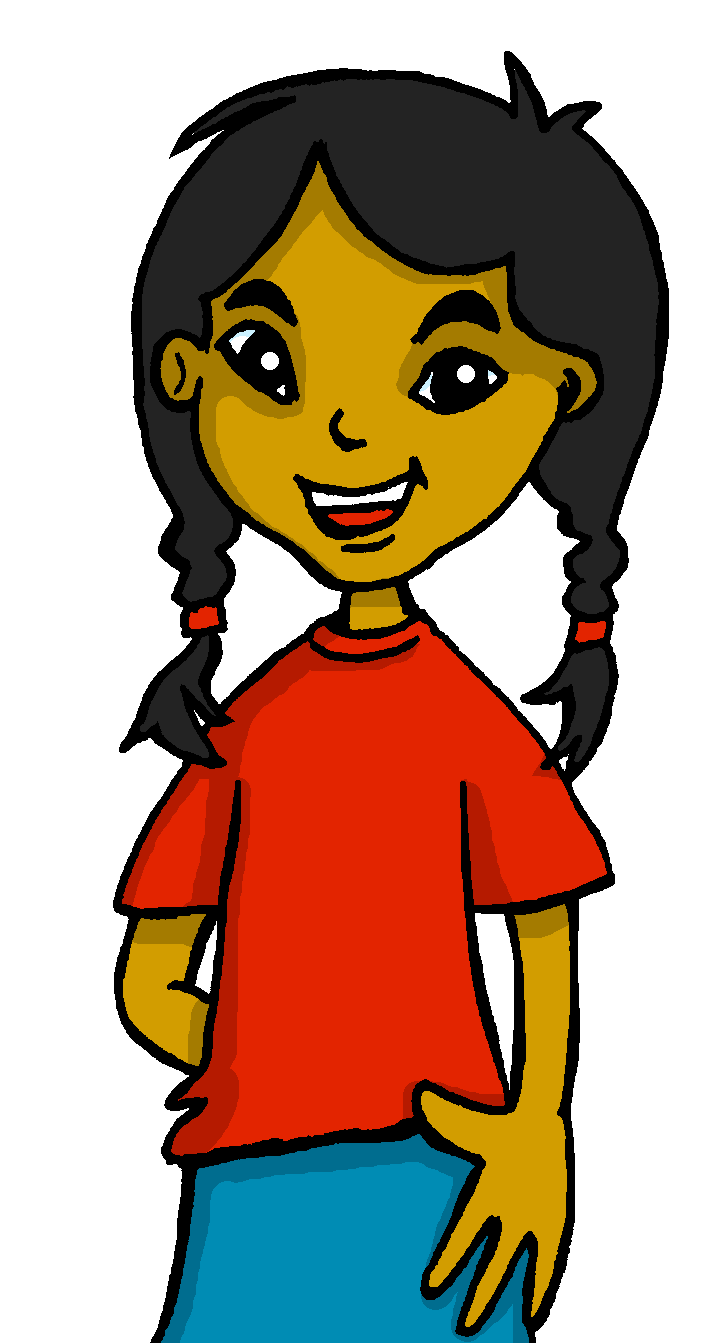 
A
B
3
Escucha y escribe el verbo. ¿Qué imagen es correcta?
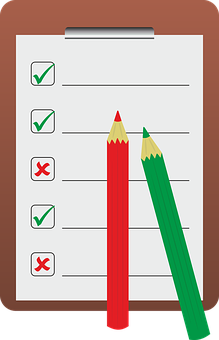 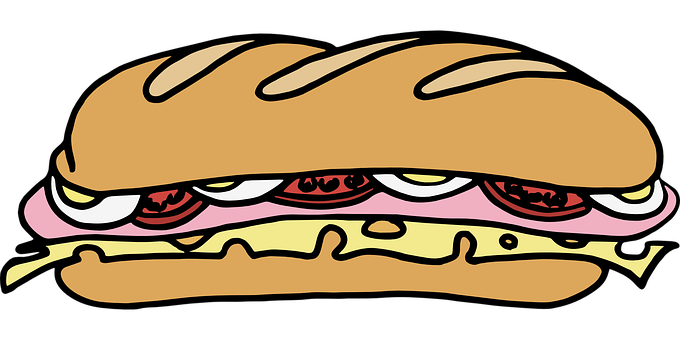 b
Haces
a
c
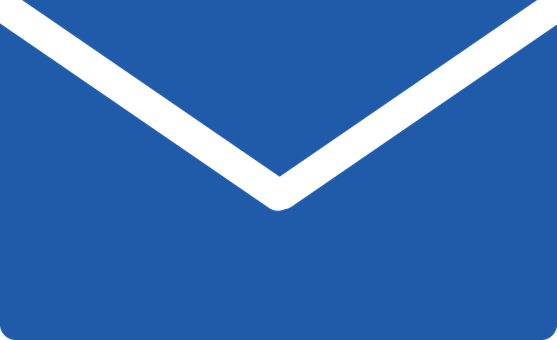 _______________
[Speaker Notes: [4/6]
Transcript
3. Haces un ejercicio.]
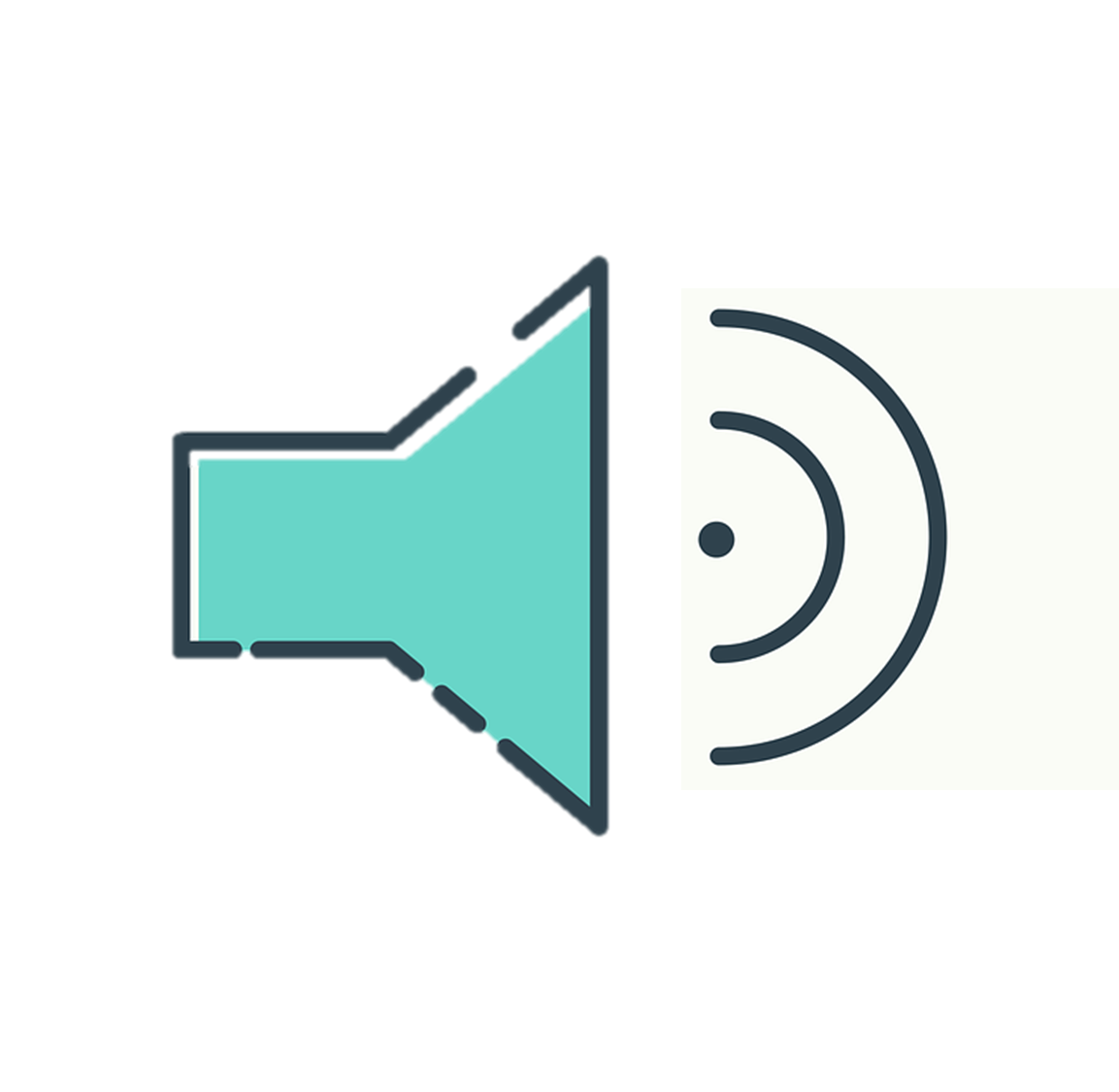 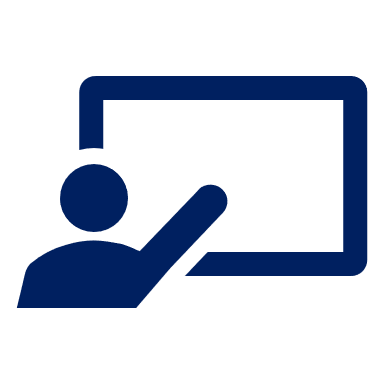 [5/6]
Quique habla con Sofía.
escuchar
Escucha y escribe* 📝A o B.
escribe = write
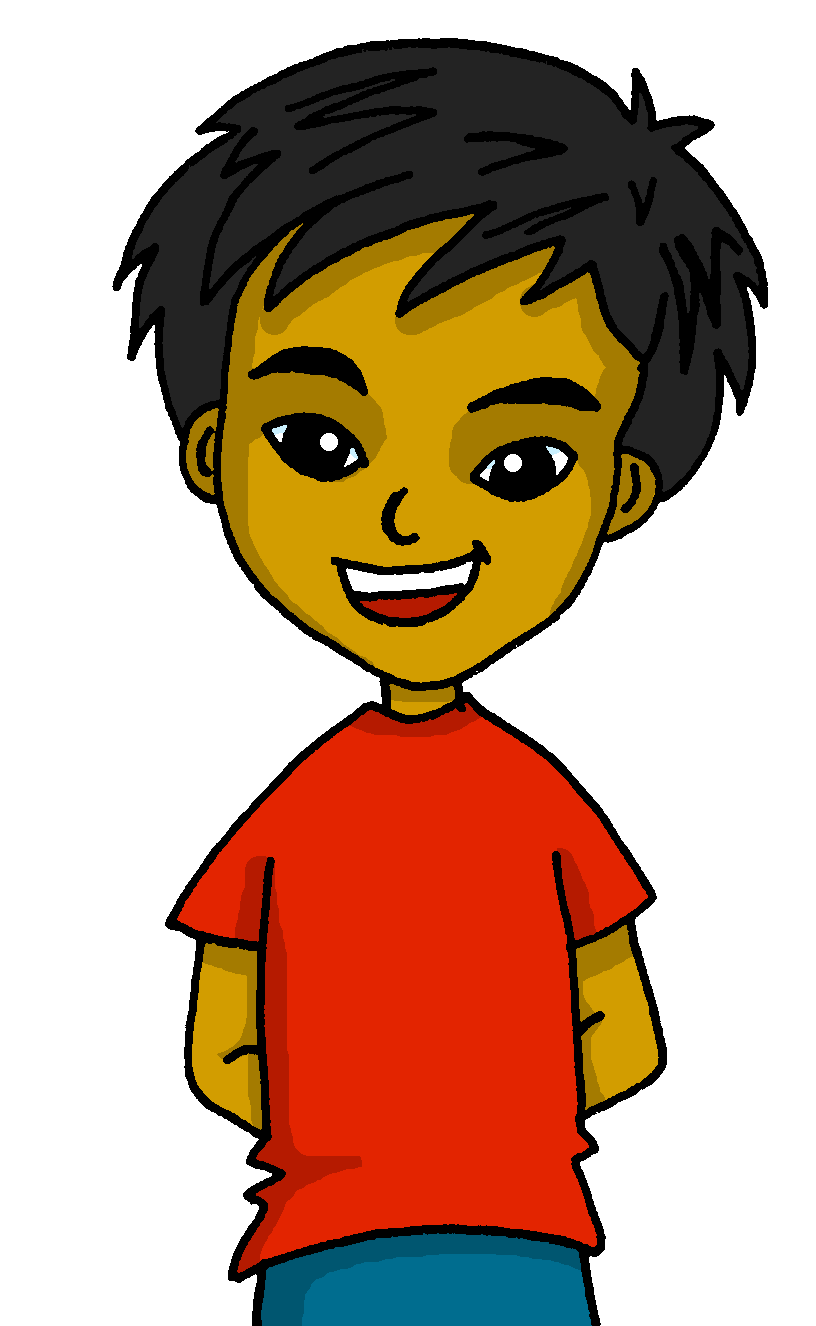 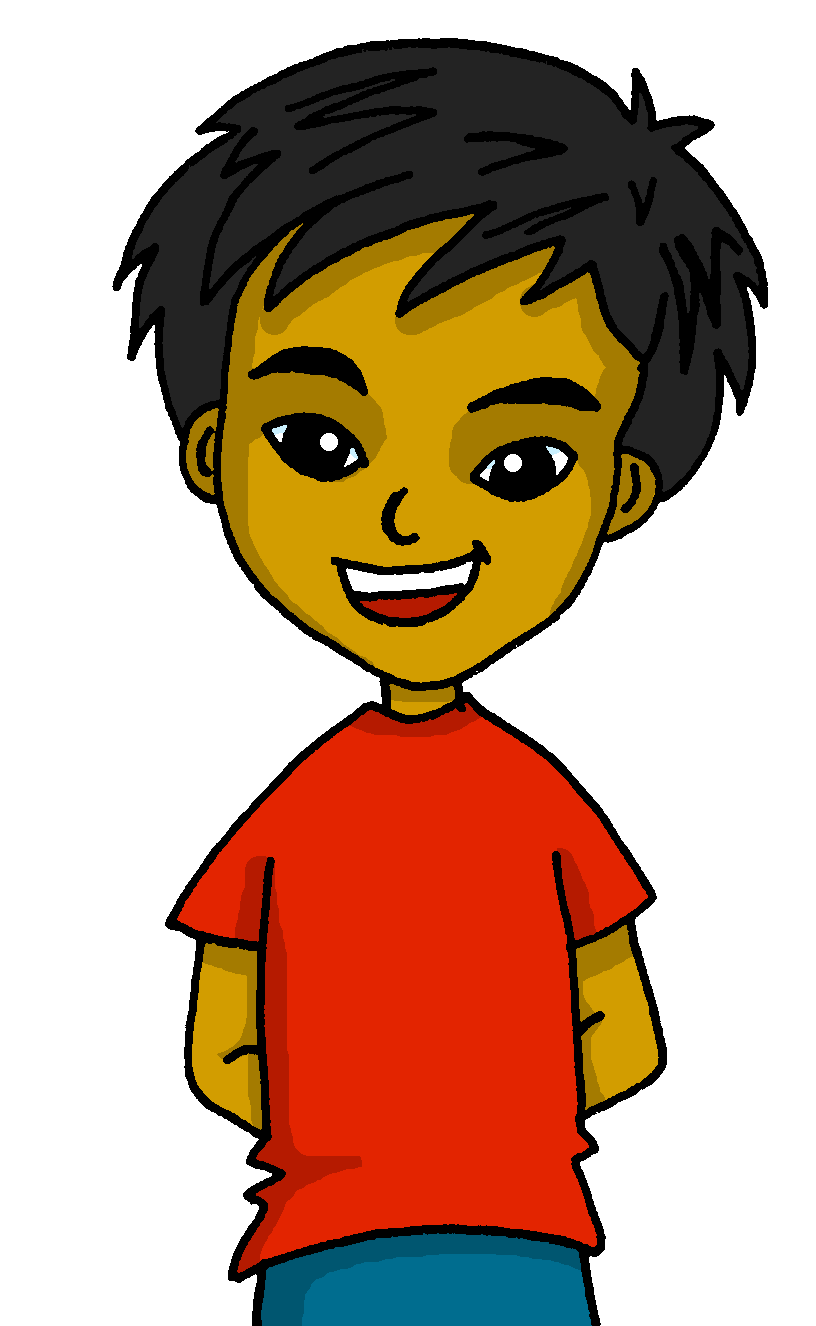 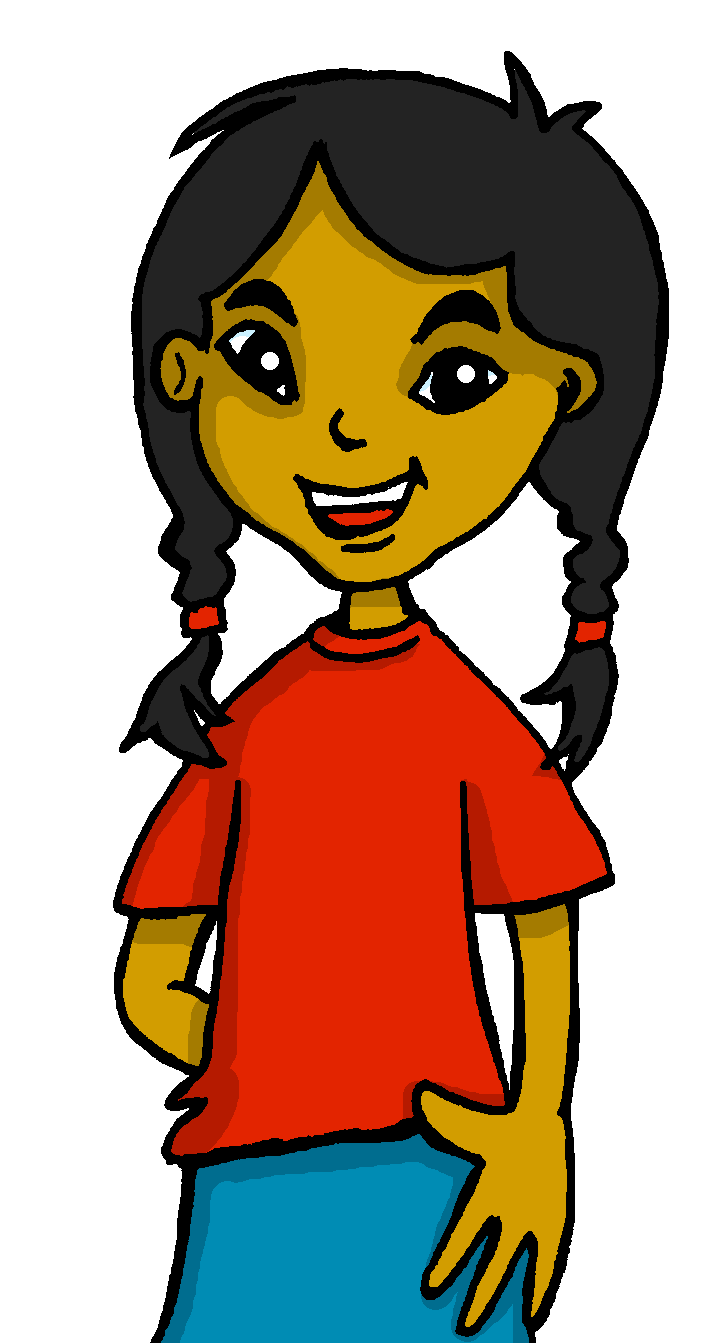 
A
B
4
Escucha y escribe el verbo. ¿Qué imagen es correcta?
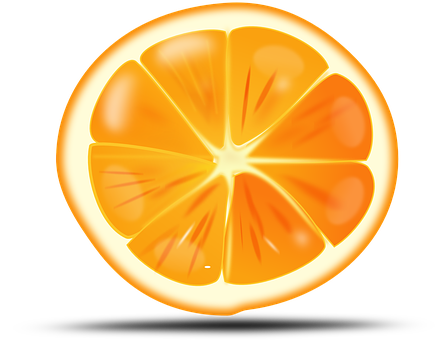 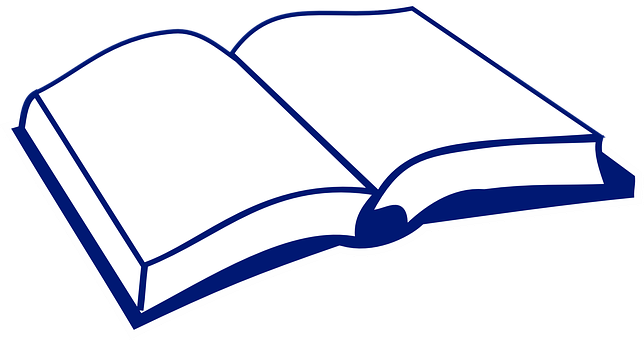 b
a
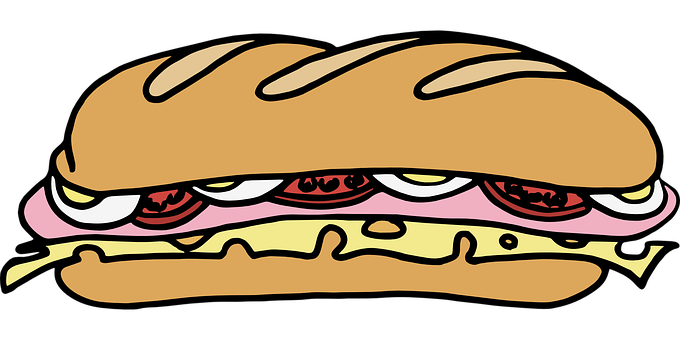 Comes
c
_______________
[Speaker Notes: [5/6]

Transcript
4. Comes un bocadillo.]
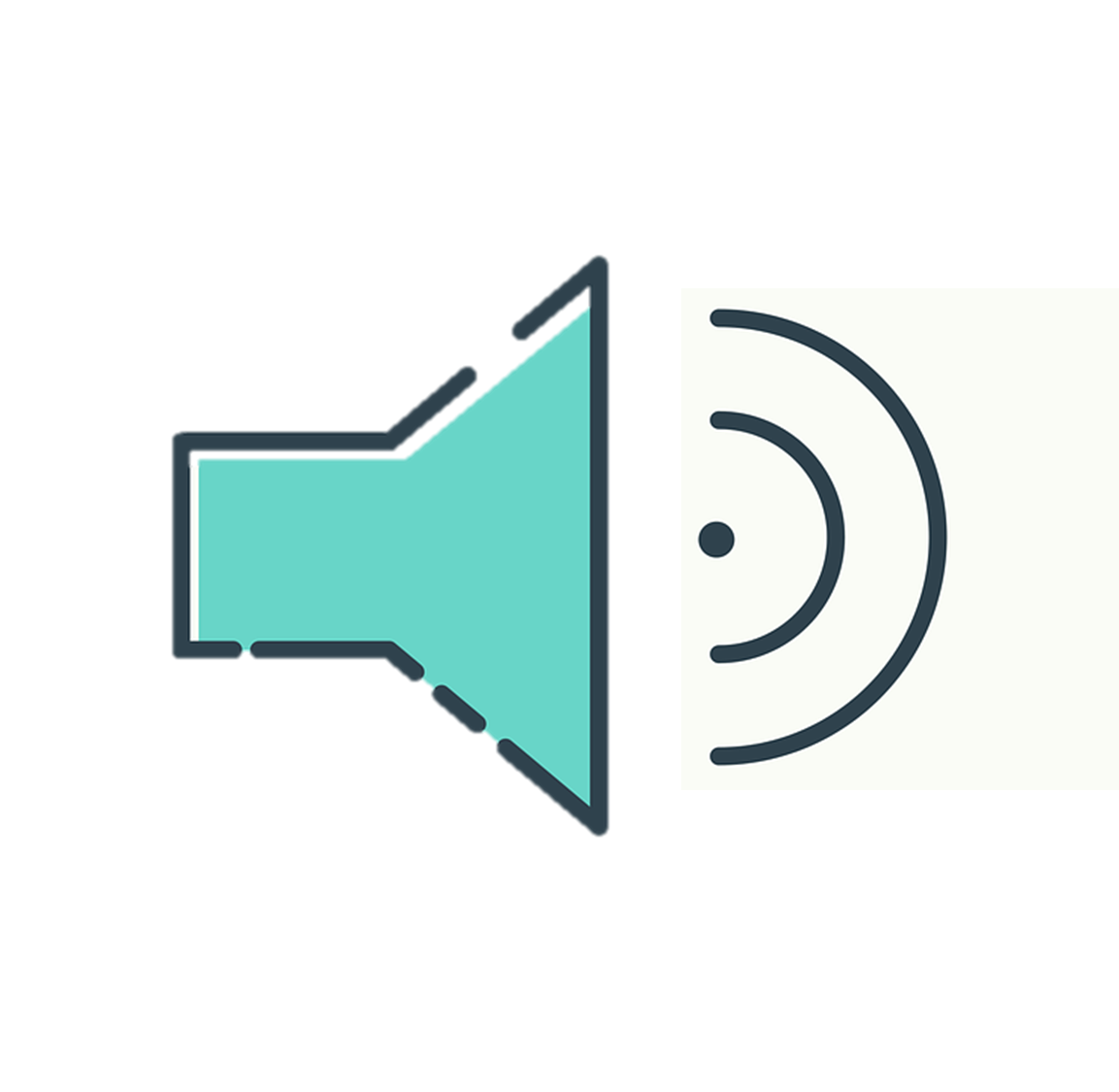 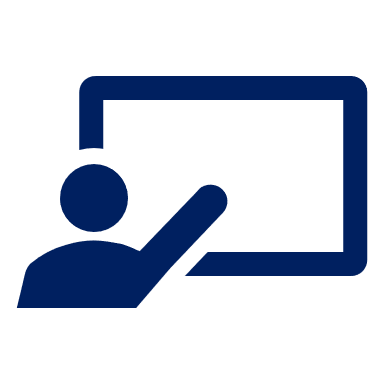 [6/6]
Quique habla con Sofía.
escuchar
Escucha y escribe* 📝A o B.
escribe = write
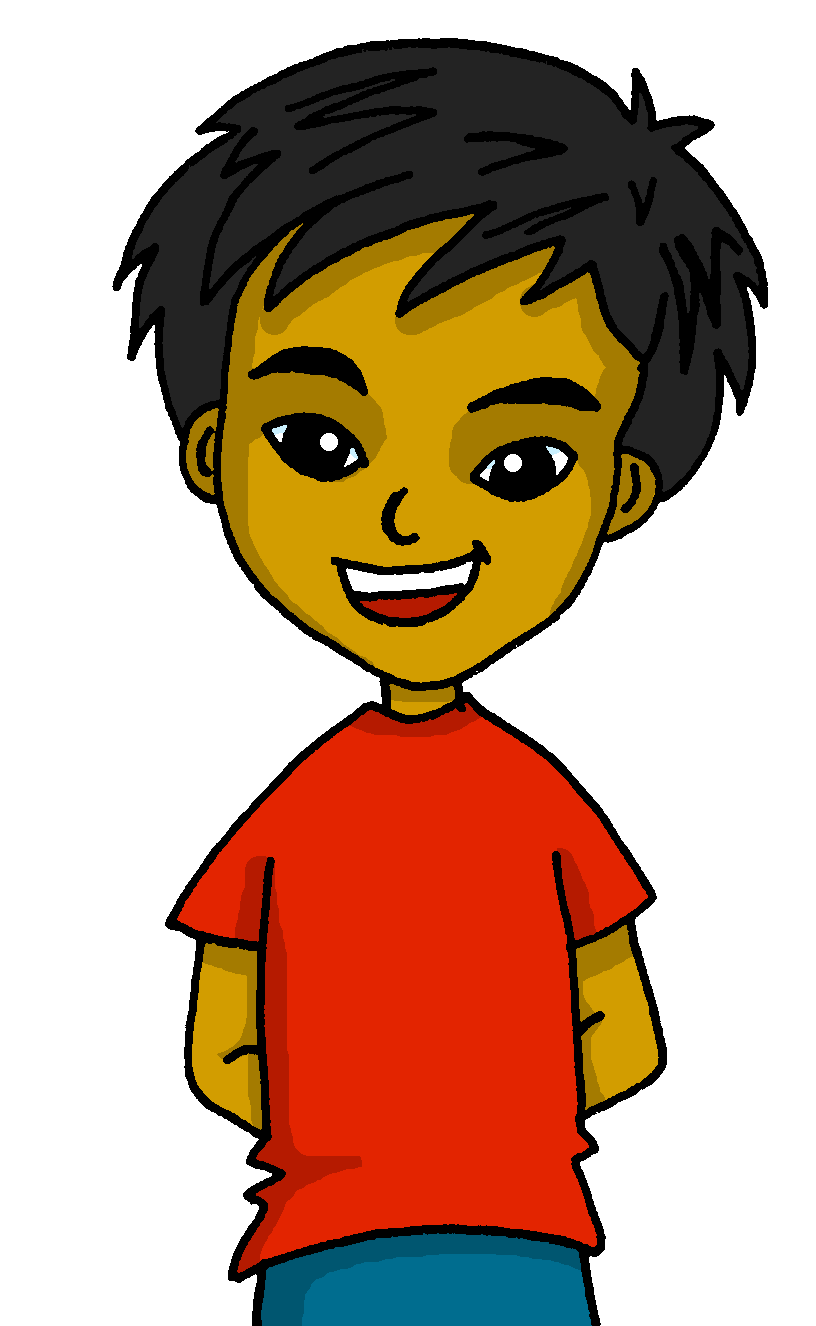 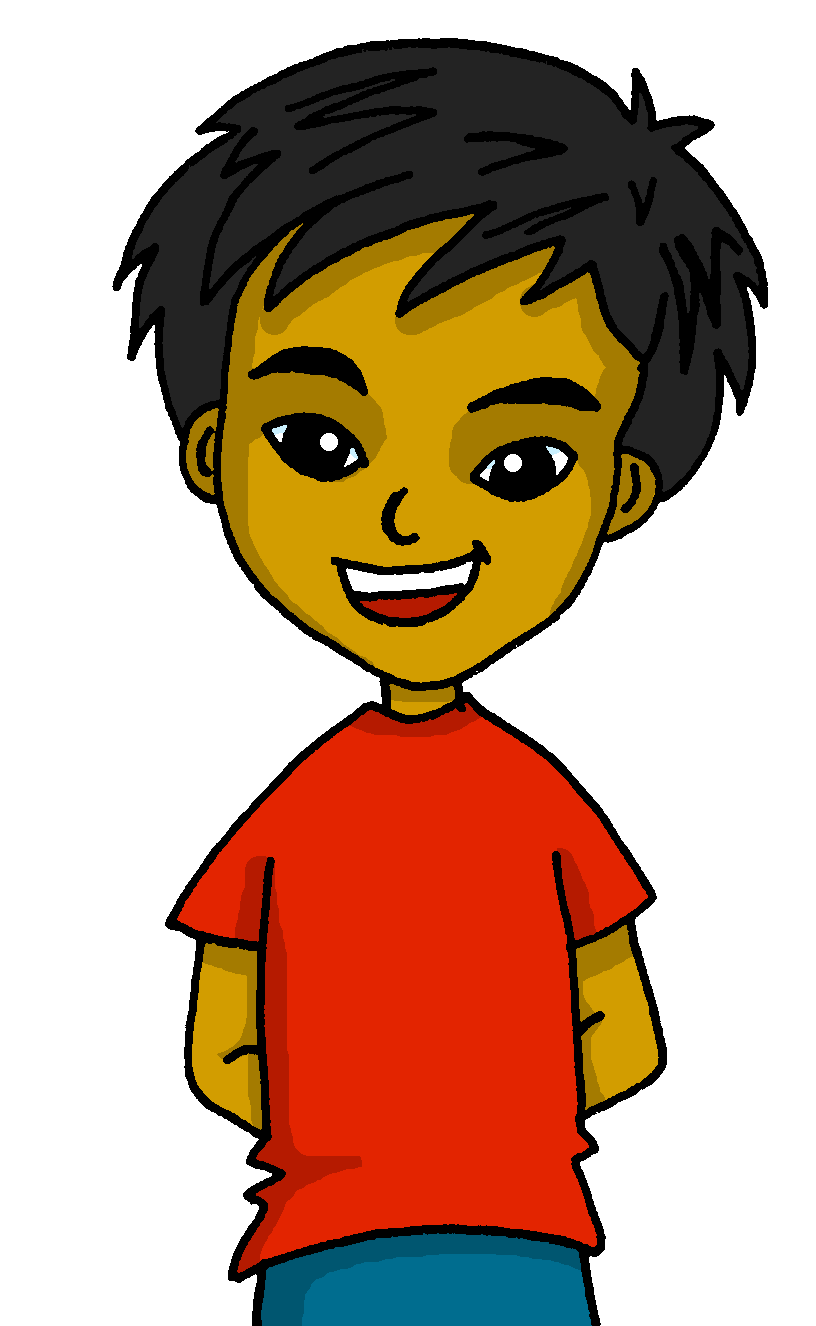 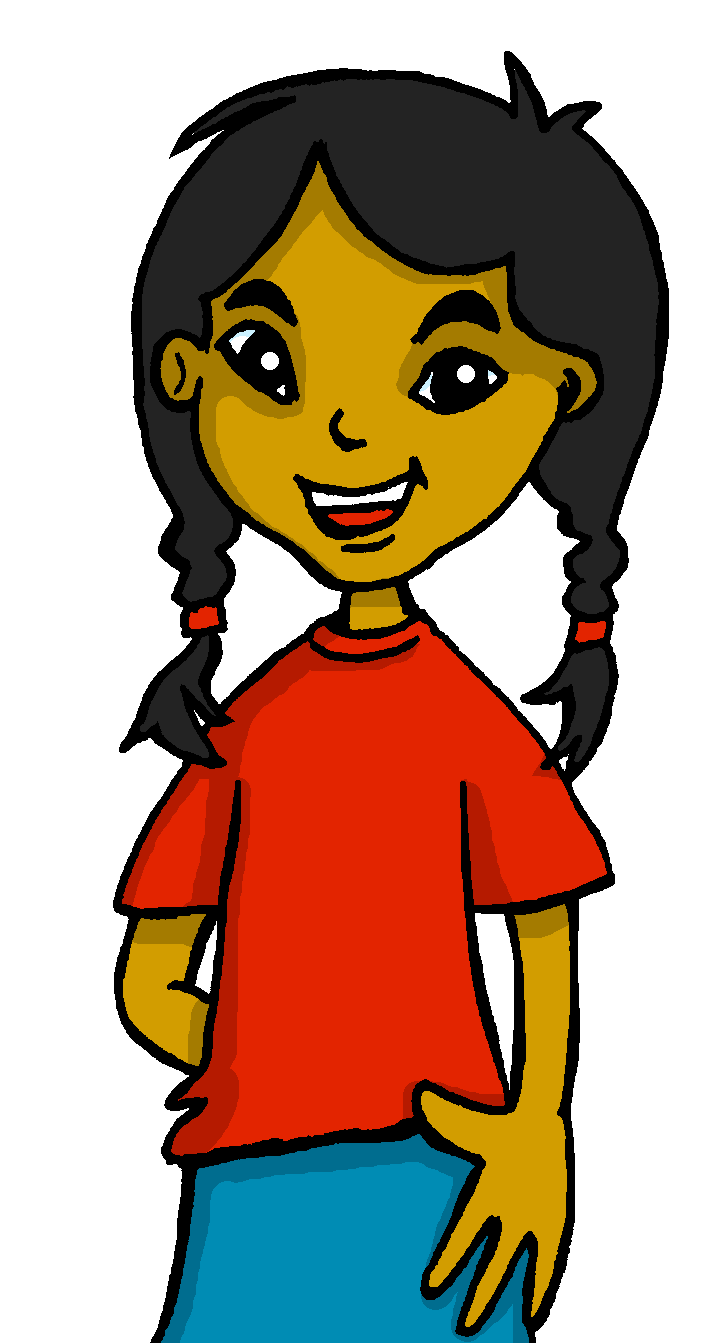 
5
A
B
Escucha y escribe el verbo. ¿Qué imagen es correcta?
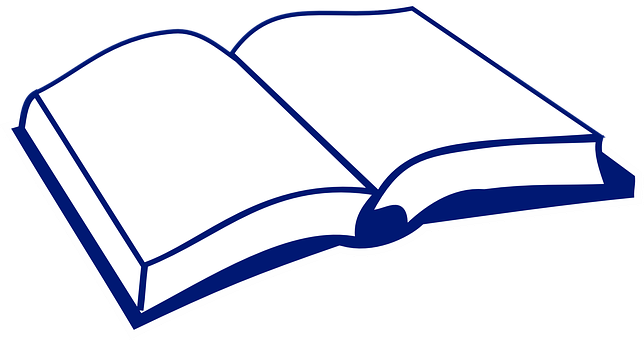 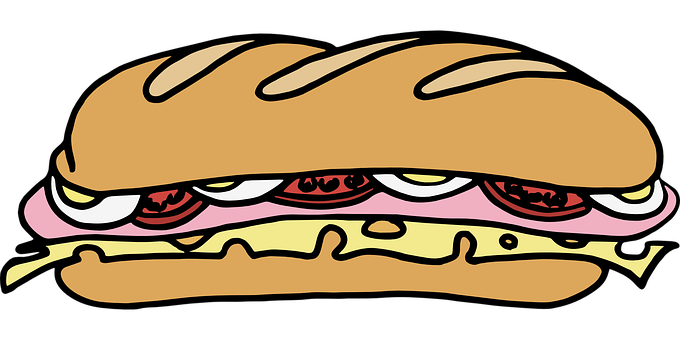 a
Leo
c
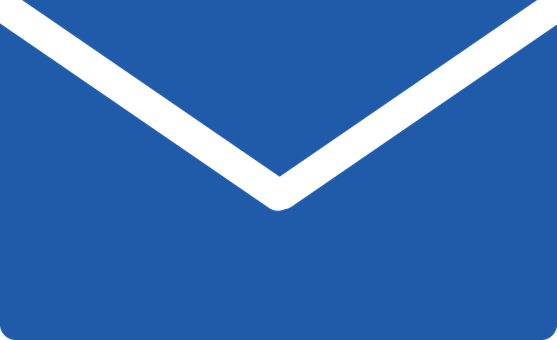 b
_______________
[Speaker Notes: [6/6]
Transcript:
5. Leo un mensaje de mi amigo.]
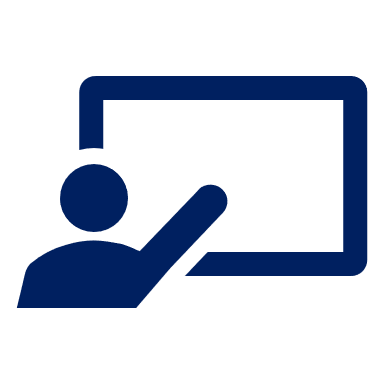 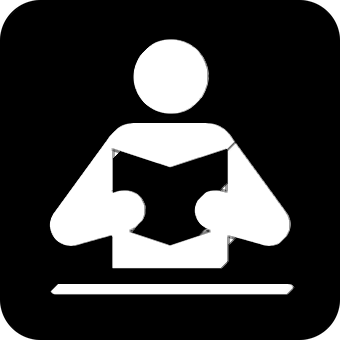 [1/6]
Lee la frase. ¿Qué es en inglés?
(la) frase = phrase, sentence
leer
Como una naranja.
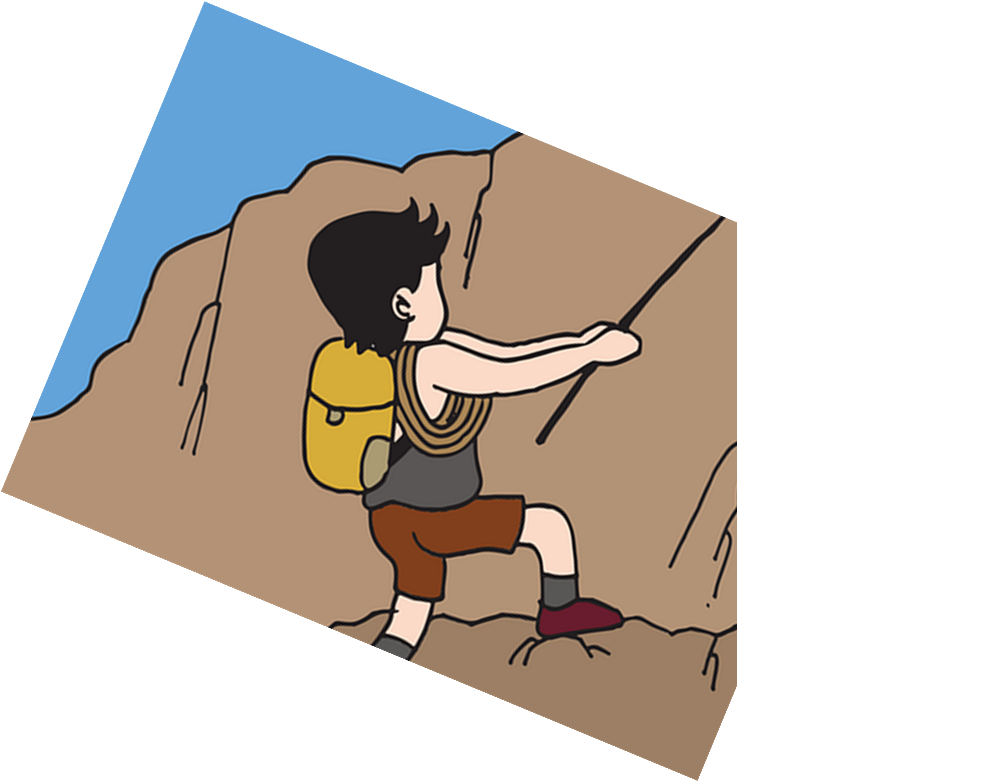 5
apple
(piece of) fruit
orange
pencil
4
the
an
a
3
reply
eat
read
learn
2
I
You
1
[Speaker Notes: Timing: 5 minutes [6 slides, 6 items] Slide 1/6

Aim: to practise comprehension of 1st and 2nd person singular of –er verbs, key vocabulary & definite and indefinite articles in reading. 

Procedure:
 Tell students they need to use the words, starting from the bottom, to climb up the mountain (so that they translate the sentence!). 
 Ask students to work in pairs to practise first.
 Click to trigger the timer (15 seconds per sentence).
 Ask a volunteer from a pair to say the Spanish sentence out loud and the English translation.
 Click on the purple textbox to hear the Spanish audio.

Repeat with the next 5 sentences (there are 6 in total).

ANSWERS
1. Como una naranja.
2. Aprendes una palabra nueva. 
3. Respondo a mi hermana.
4. Haces una actividad. 
5. Leo un libro divertido. 
6. Respondes a un mensaje en el ordenador. 

Frequency of unknown words:frase [1036]
Source: Davies, M. & Davies, K. (2018). A frequency dictionary of Spanish: Core vocabulary for learners (2nd ed.). Routledge: London]
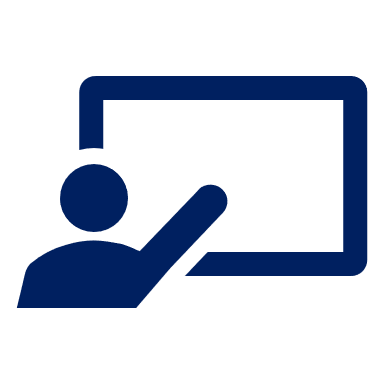 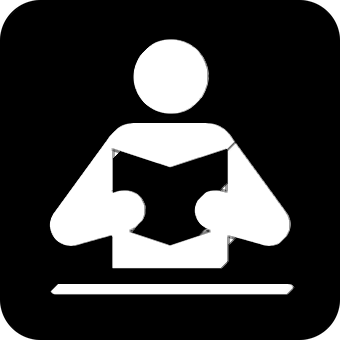 [2/6]
Lee la frase. ¿Qué es en inglés?
(la) frase = phrase, sentence
leer
Aprendes una palabra nueva.
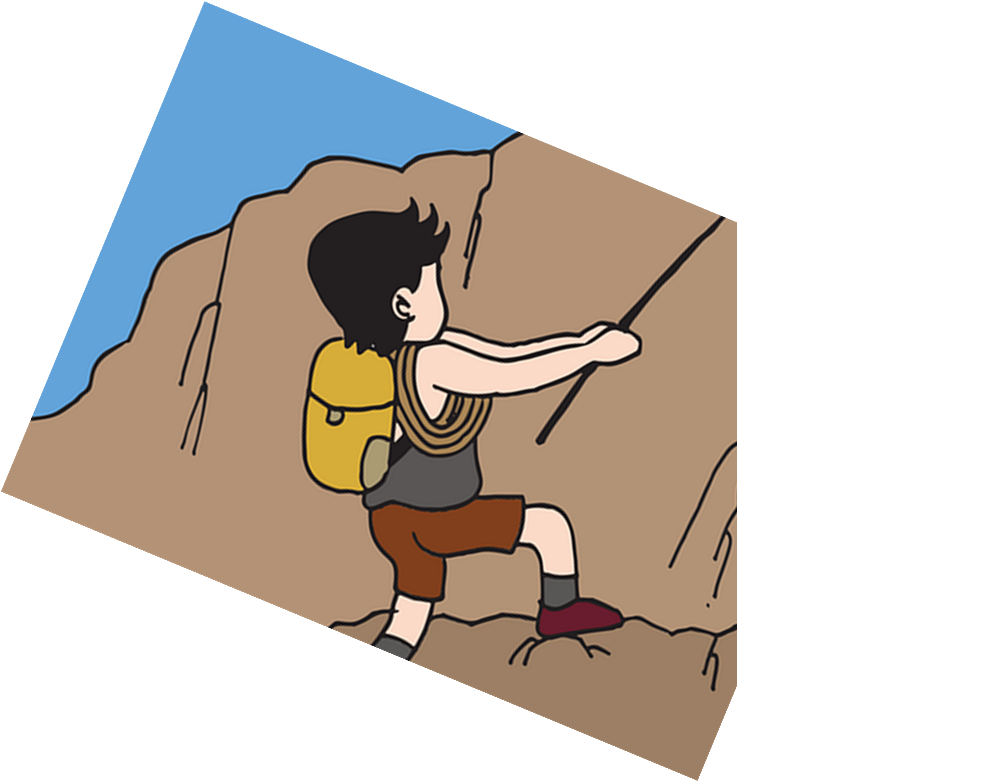 book
word
sandwich
message
5
old
weird
new
incredible
4
a
the
an
3
do
reply
read
learn
2
I
You
1
[Speaker Notes: [2/6]
Transcript:
Aprendes una palabra nueva.]
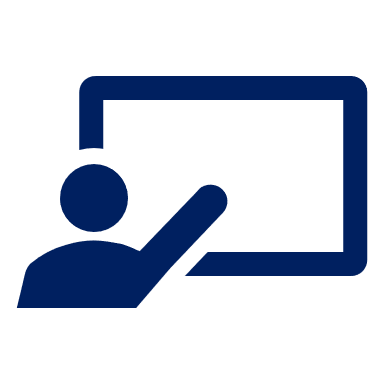 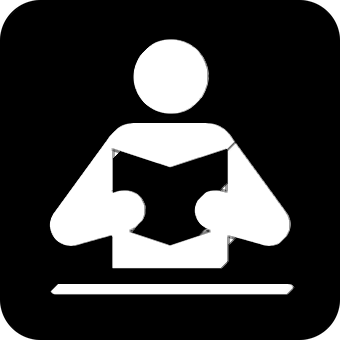 [3/6]
Lee la frase. ¿Qué es en inglés?
(la) frase = phrase, sentence
leer
Respondo a mi hermana.
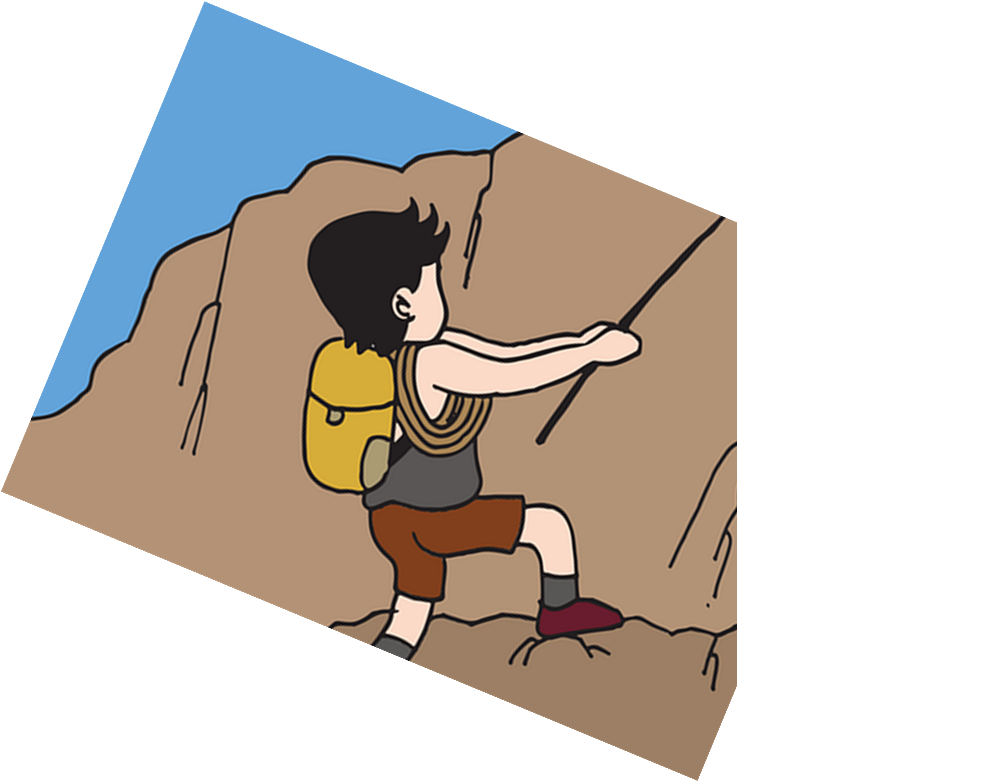 brother
word
message
sister
5
a
the
my
4
to
3
read
reply
do
reply
2
You
I
1
[Speaker Notes: [3/6]
Transcript:
Respondo a mi hermana.]
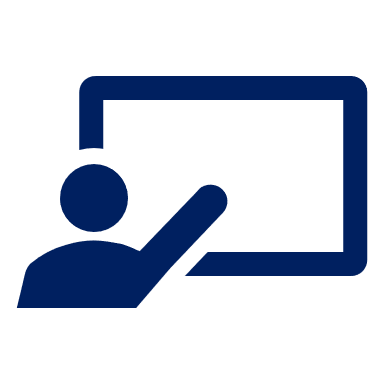 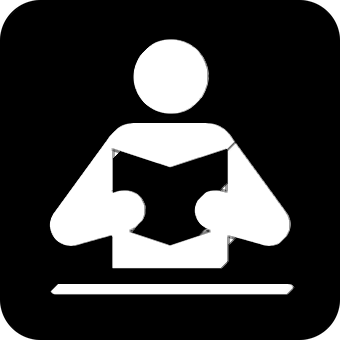 [4/6]
Lee la frase. ¿Qué es en inglés?
(la) frase = phrase, sentence
leer
Haces una actividad.
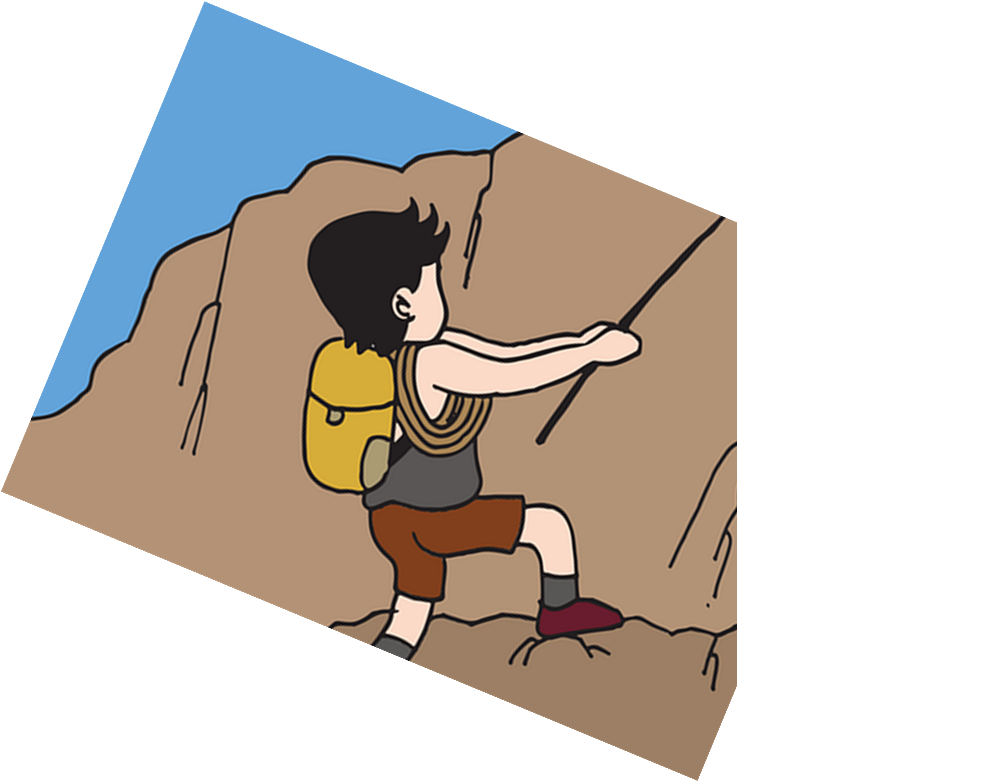 5
thing
bed
drawing
activity
4
the
a
an
3
learn
reply
read
do
2
I
You
1
[Speaker Notes: [4/6]
Transcript:
Haces una actividad.]
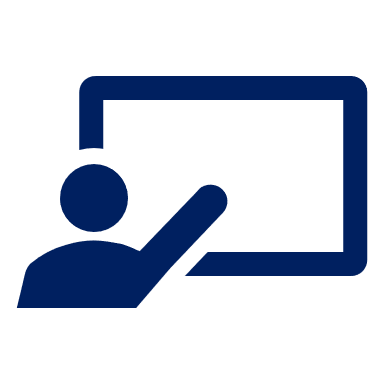 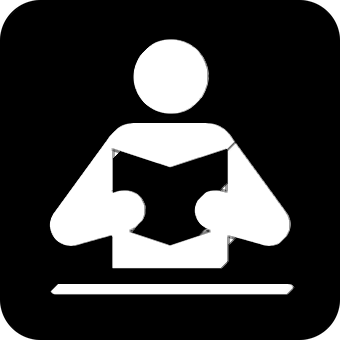 [5/6]
Lee la frase. ¿Qué es en inglés?
(la) frase = phrase, sentence
leer
Leo un libro divertido
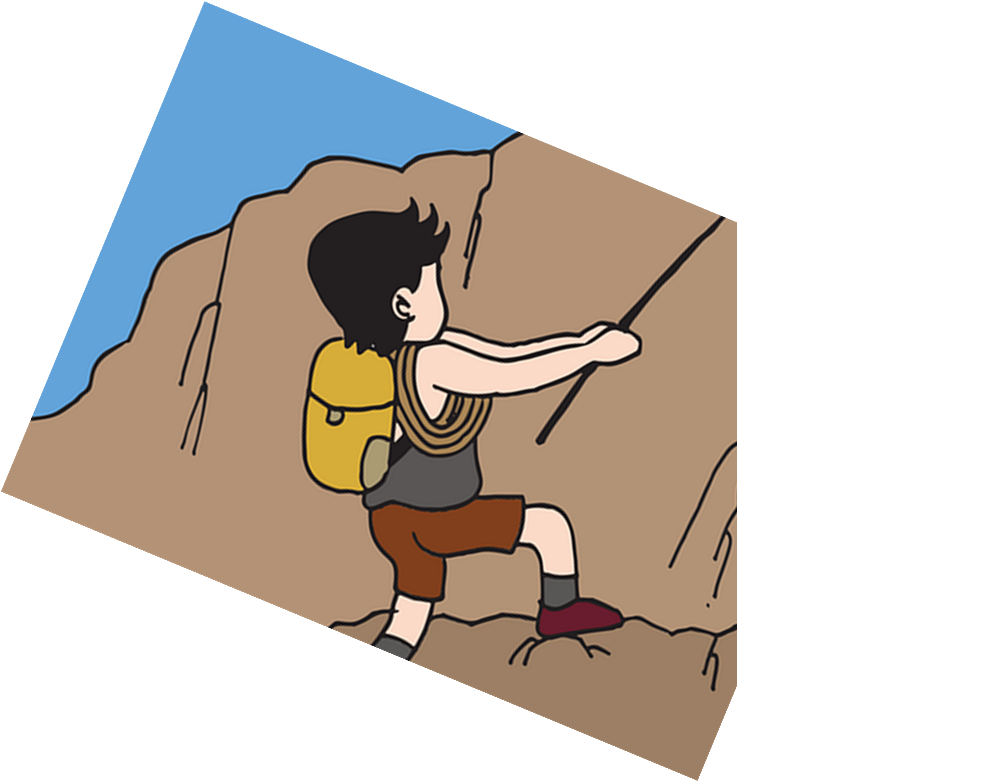 news item
magazine
text
book
5
new
fun
old
important
4
the
an
a
3
do
reply
make
read
2
You
I
1
[Speaker Notes: [5/6]
Transcript:
Leo un libro divertido.]
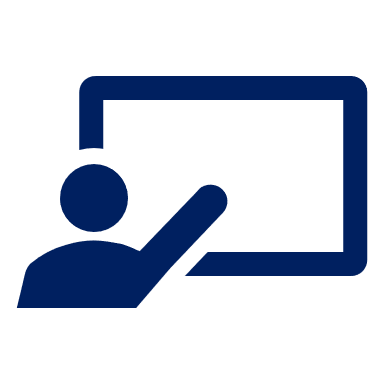 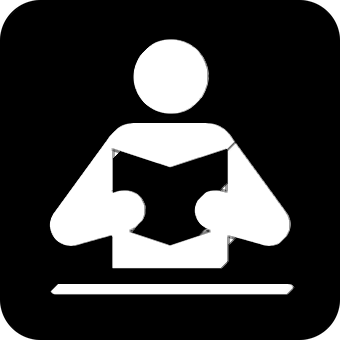 [6/6]
Lee la frase. ¿Qué es en inglés?
(la) frase = phrase, sentence
leer
Respondes a un mensaje en el ordenador.
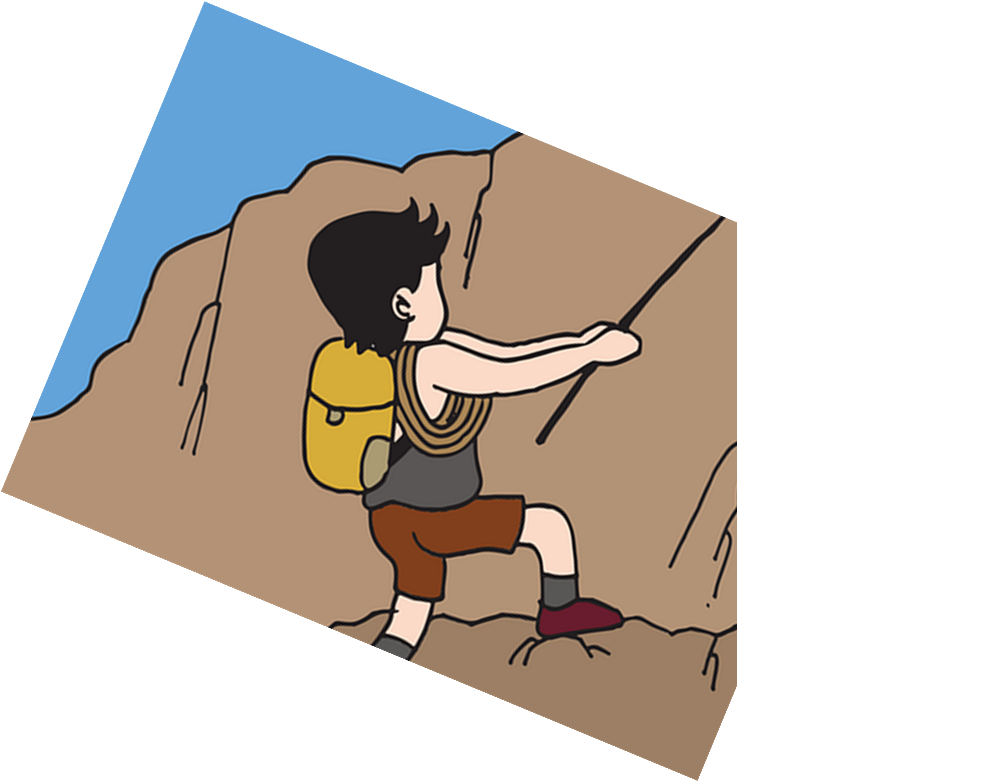 park
room
computer
the
a
an
5
on
4
activity
idea
letter
message
3
the
an
a
learn
reply to
read
make
2
You
I
1
[Speaker Notes: [6/6]
Transcript:
Respondes a un mensaje en el ordenador.]
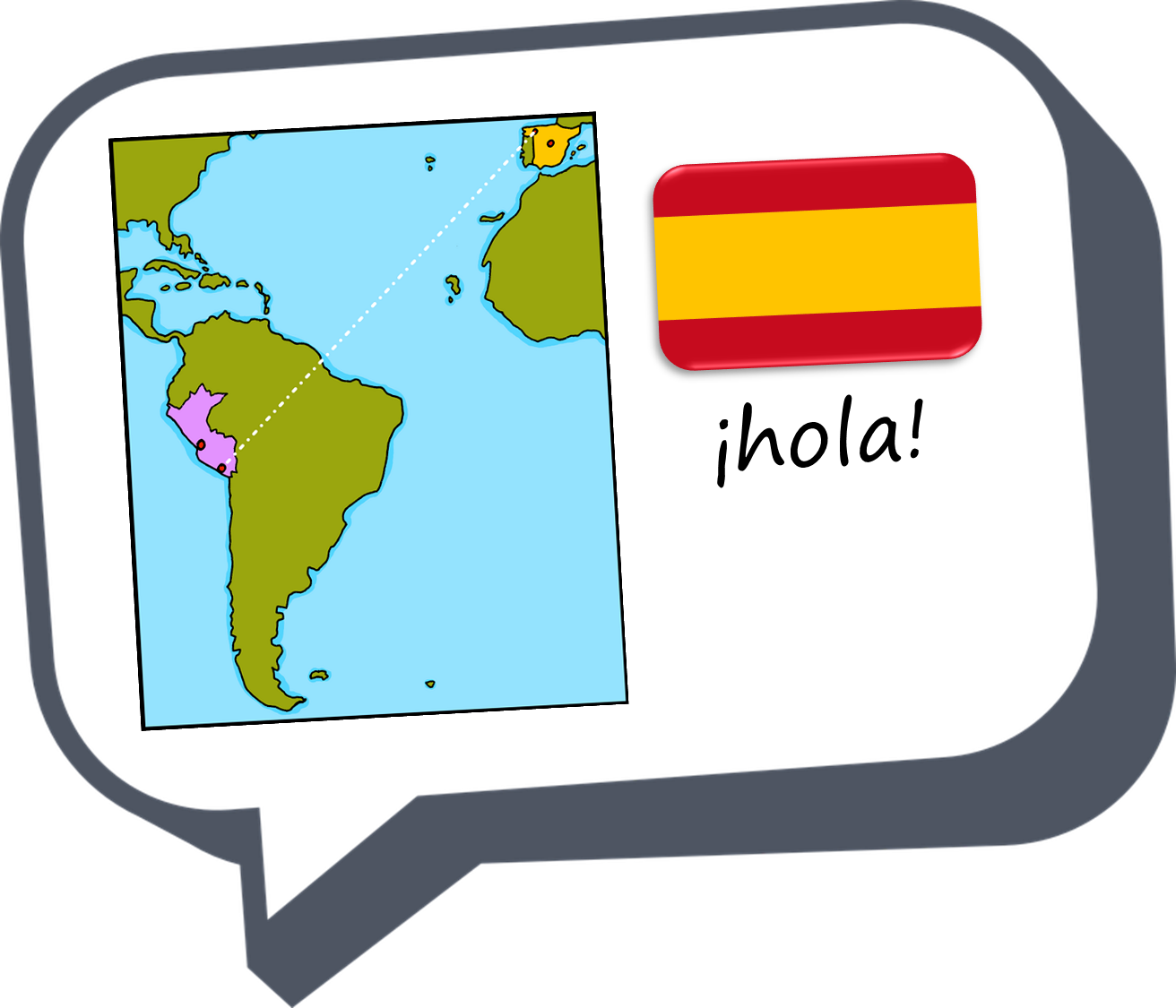 ¡adiós!
amarillo